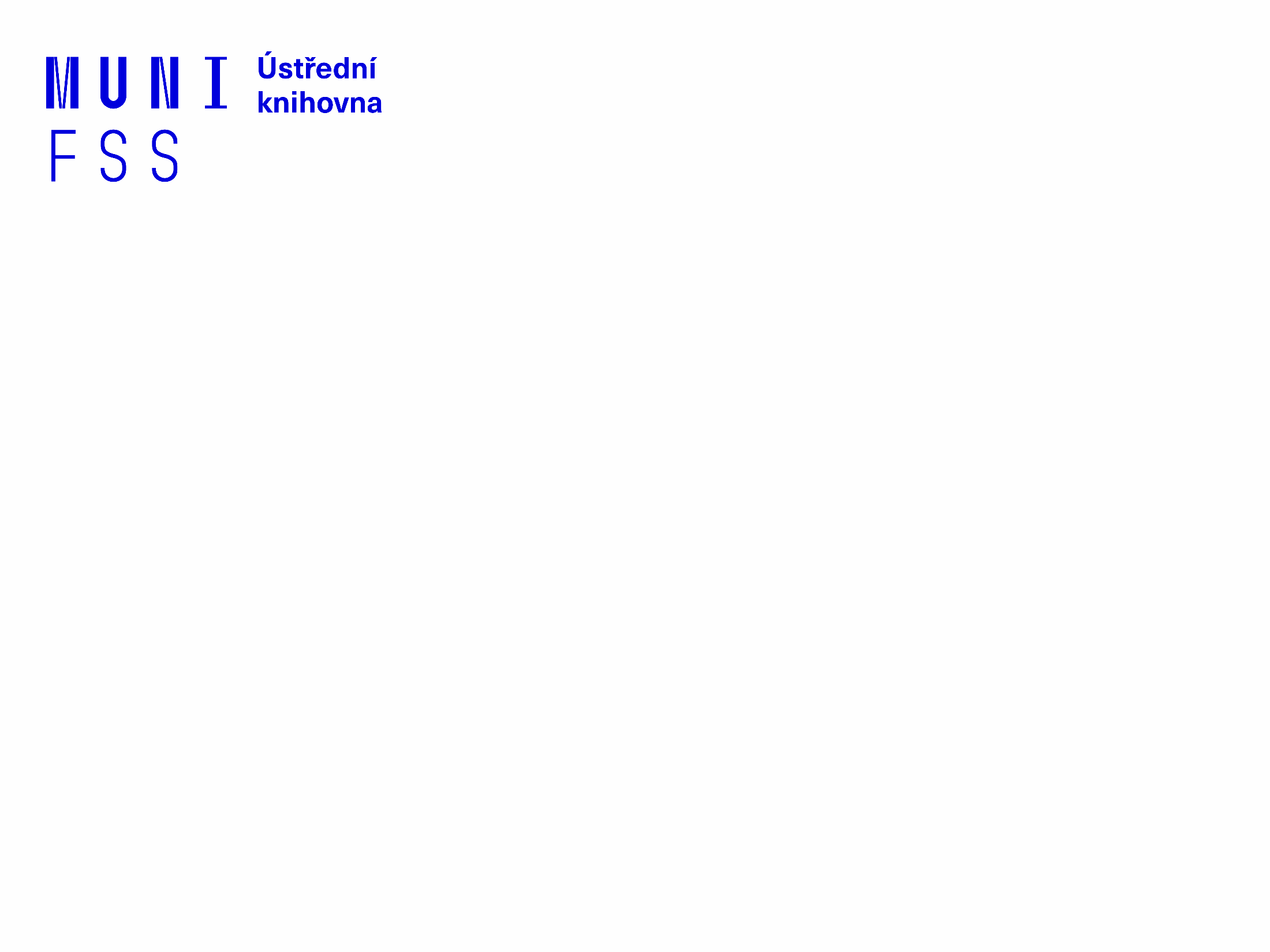 Základy práce s informačními zdroji pro studenty SPR
Ing. Martina Nedomová, DiS.
Brno, 23. 10. 2023
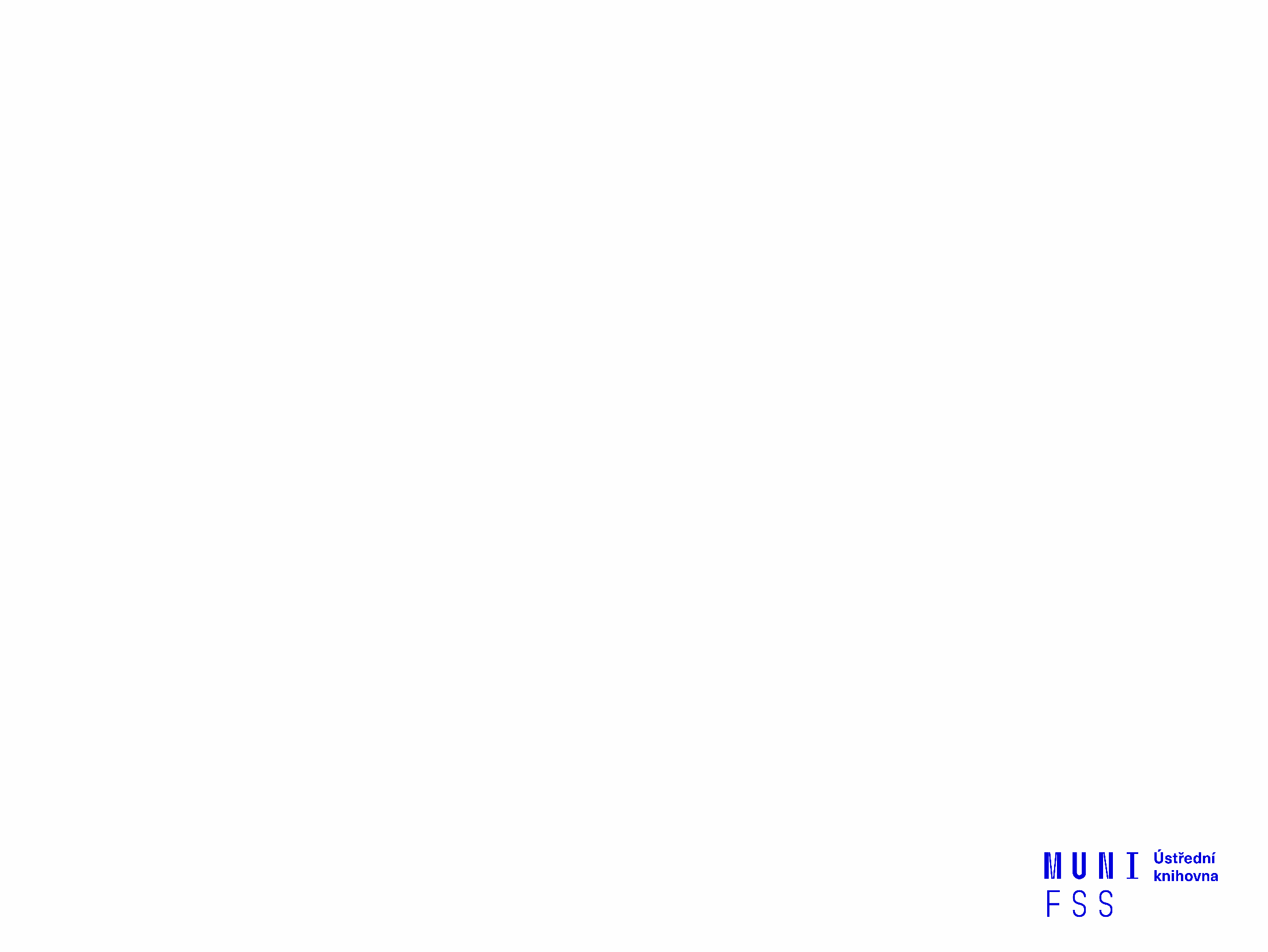 Práce EIZ II. - osnova lekce
EBSCO Discovery Service
databáze elektronických knih
praktické vyhledávání ve vybraných db e-knih
praktická cvičení (slouží k „poznání“ databází, pomůže Vám to při zpracování rešerše a při další práci s informačními zdroji)
zadání rešerše
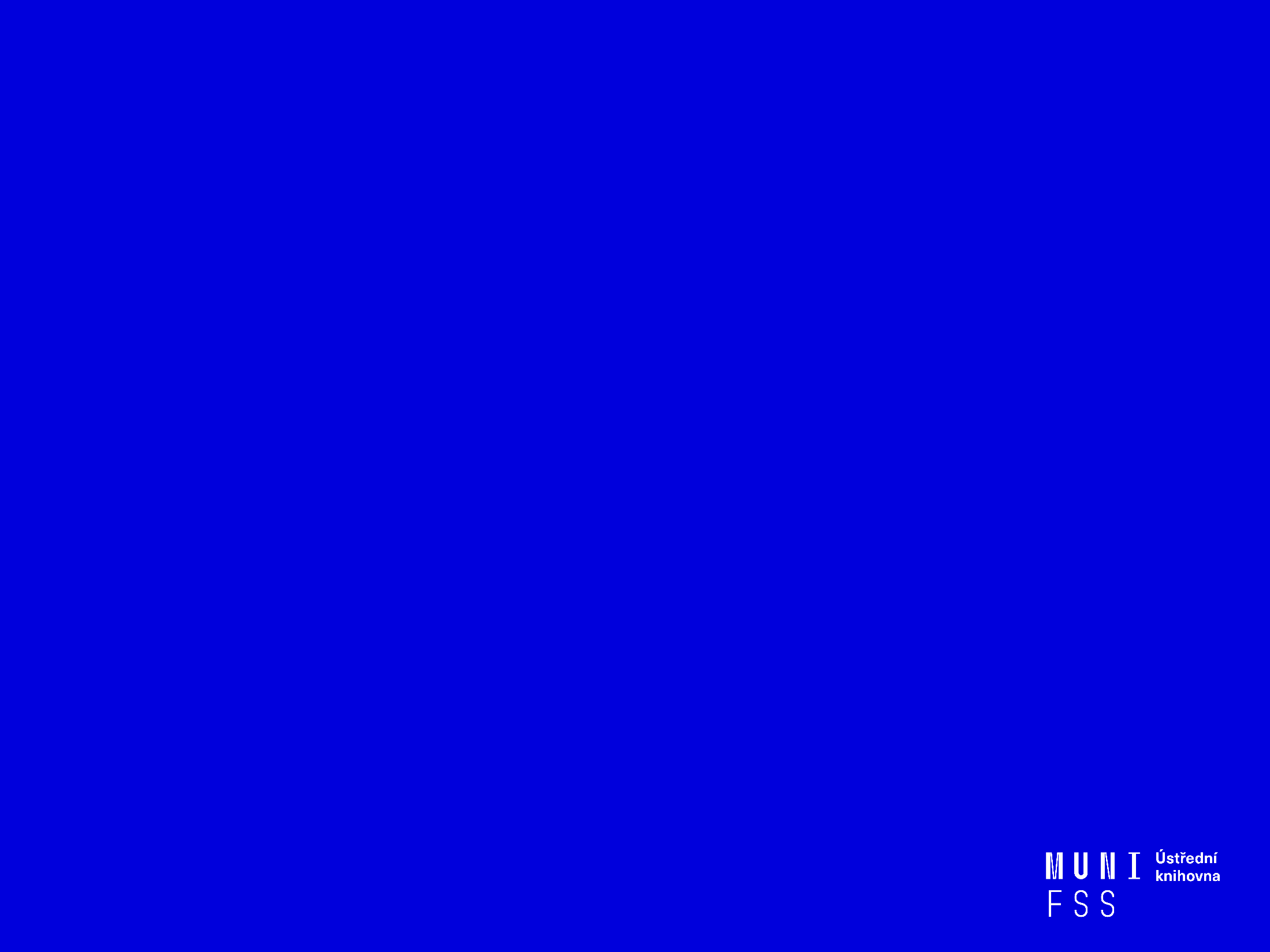 EDS
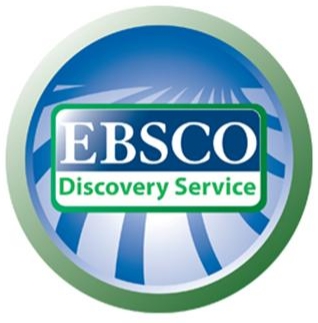 discovery.muni.cz
EBSCO Discovery Service
Na základě jednoho vyhledávacího  dotazu umožňuje prohledávat více zdrojů současně v rámci jednoho rozhraní

 Podpora vzdáleného přístupu

 Producent fa EBSCO
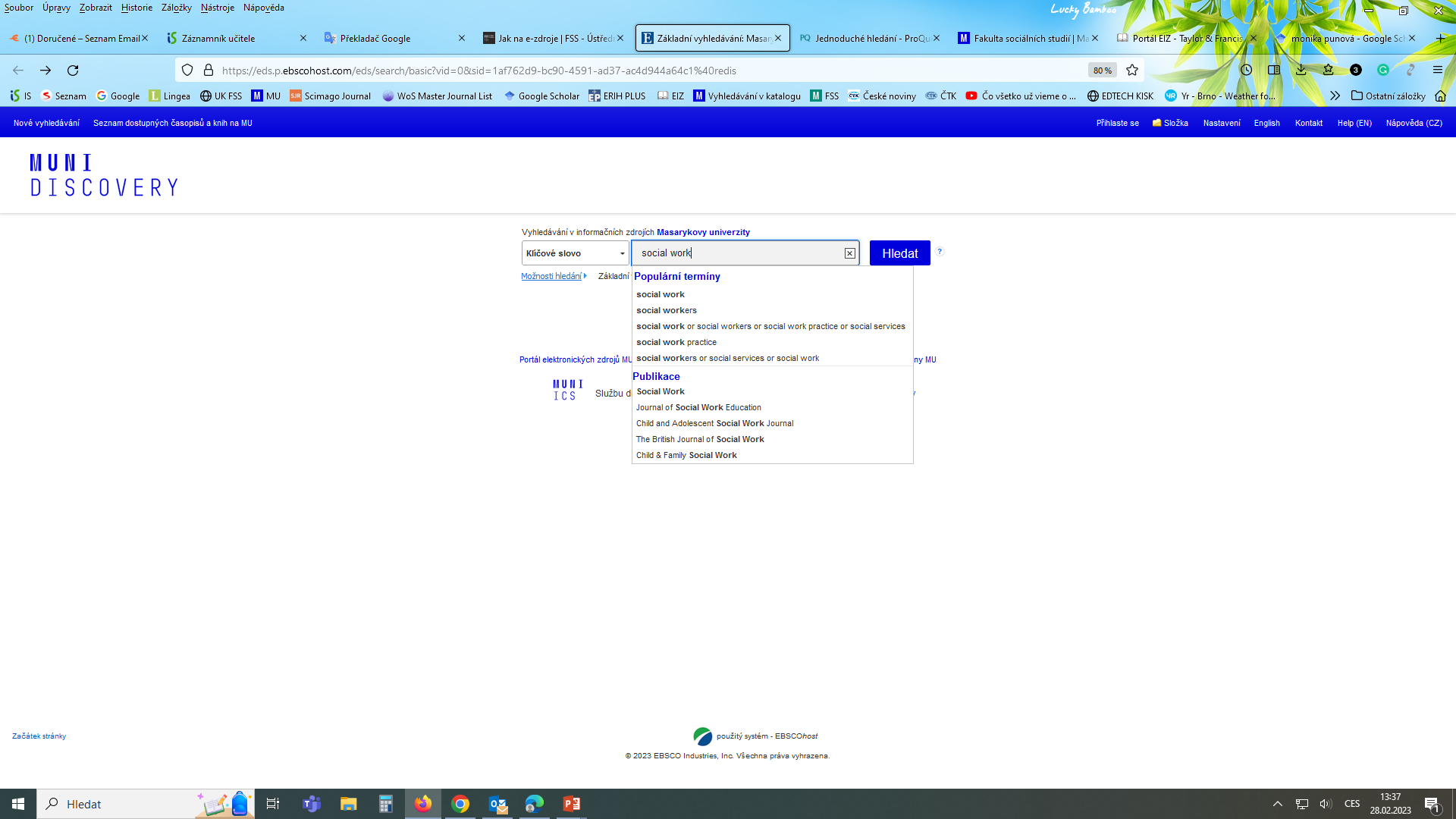 Základní vyhledávání
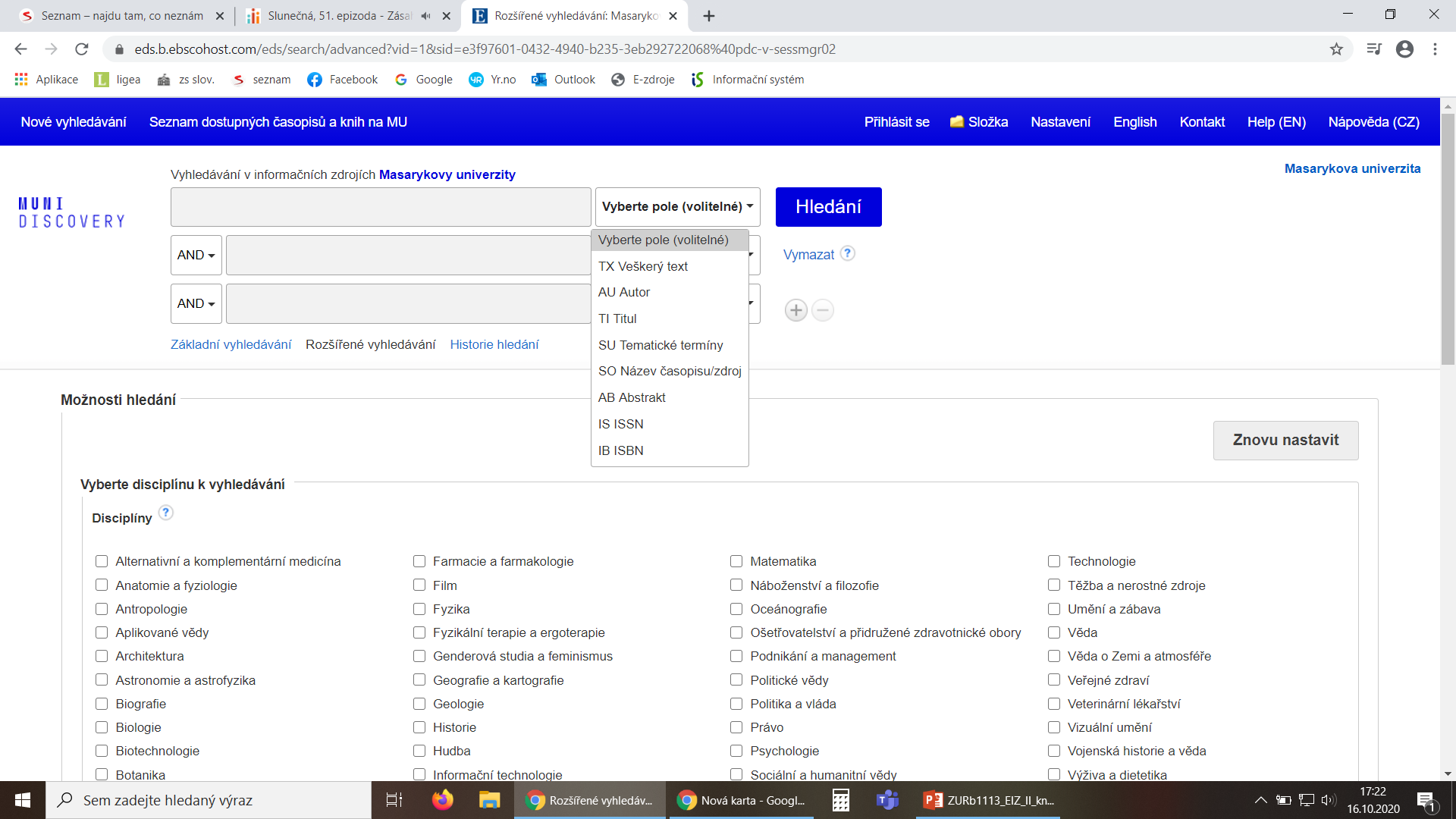 Rozšířené vyhledávání
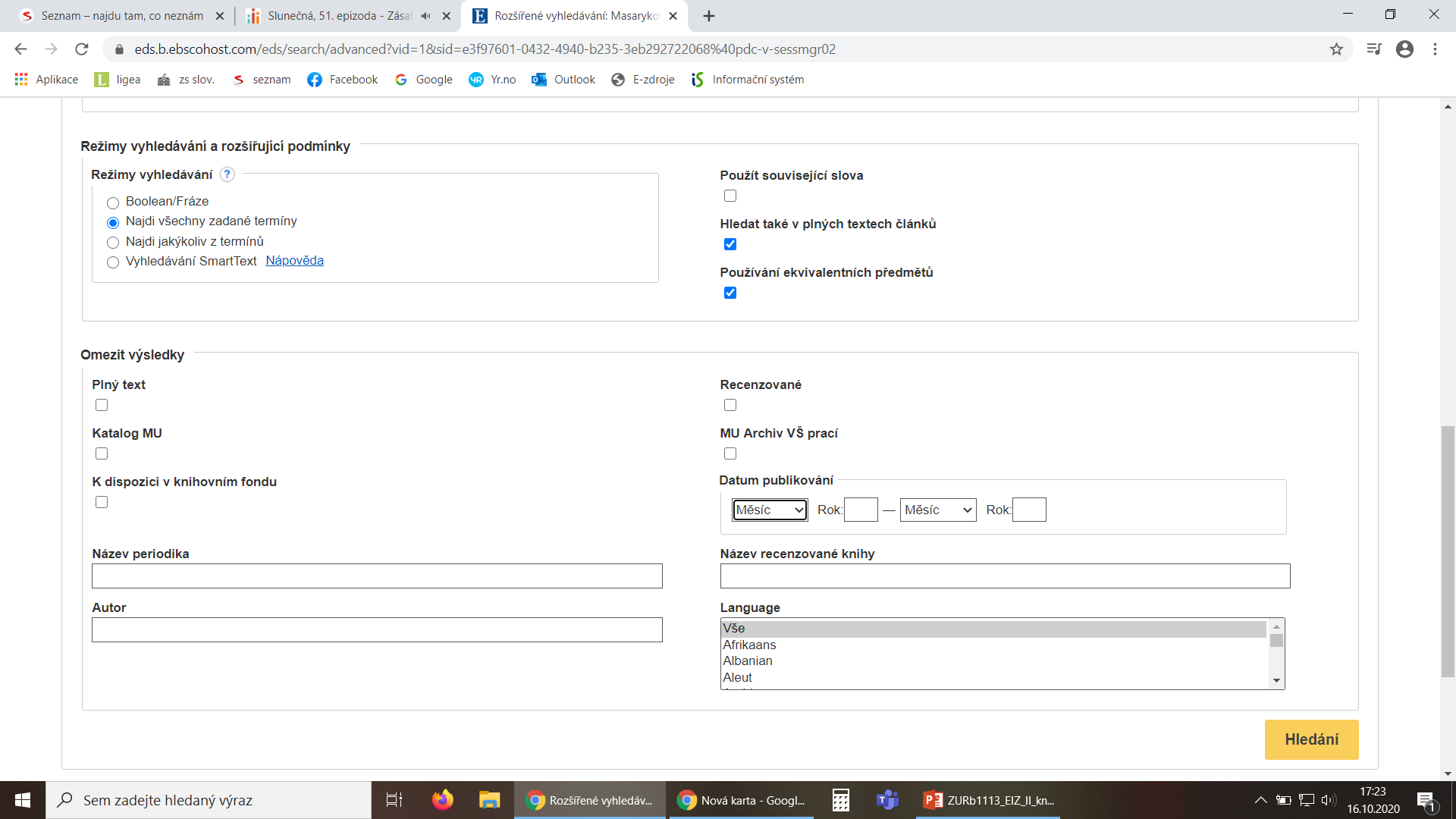 EBSCO Discovery Service
Umožňuje prohledávání:
 Souborného katalogu knihoven MU
 Univerzitních databází
 Databází elektronických knih
 Závěrečných prací MU
 Volně dostupných zdrojů
EBSCO Full Text Finder
Pokud v databázi není obsažen plný text  
     dokumentu, tak je prostřednictvím této   
     služby nabídnuto jeho dohledání v jiném 
     zdroji (databázi, katalogu, vyhledávači)
Research Starters
Funkce poskytuje prolinkovatelné odkazy na hesla včetně bibliografie na dané téma.
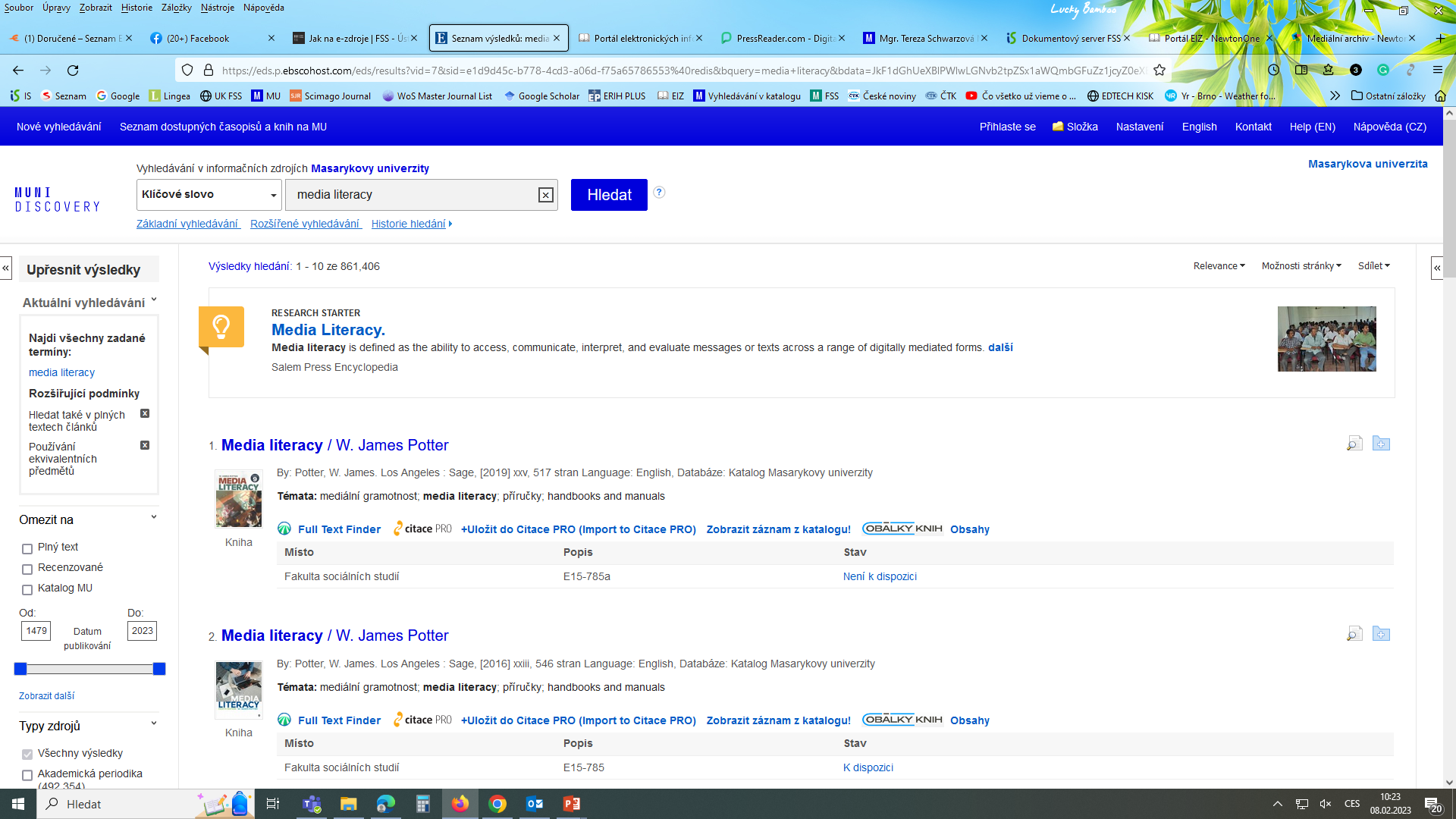 Seznam dostupných časopisů a knih na MU
Umožňuje zjistit, zda má MU přístup k elektronické verzi daného časopisu nebo knihy

 Je propojen s technologií A-to-Z Link Resolver (EBSCO Full Text Finder)
Seznam dostupných časopisů a knih na MU
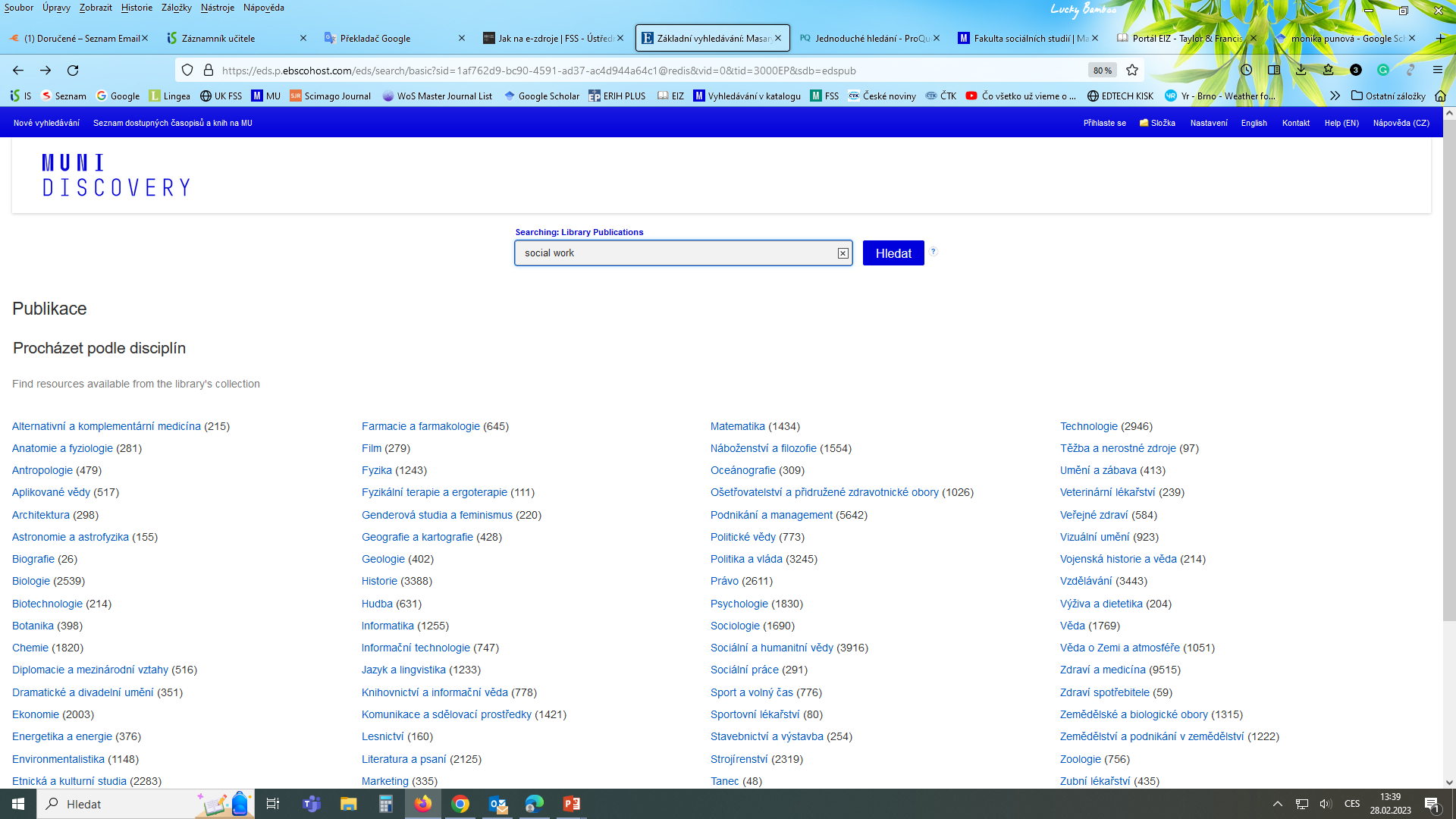 Zadání údajů o časopisu/knize (titul, téma nebo ISSN/ISBN)
Seznam dostupných časopisů a knih na MU – ukázka časopis
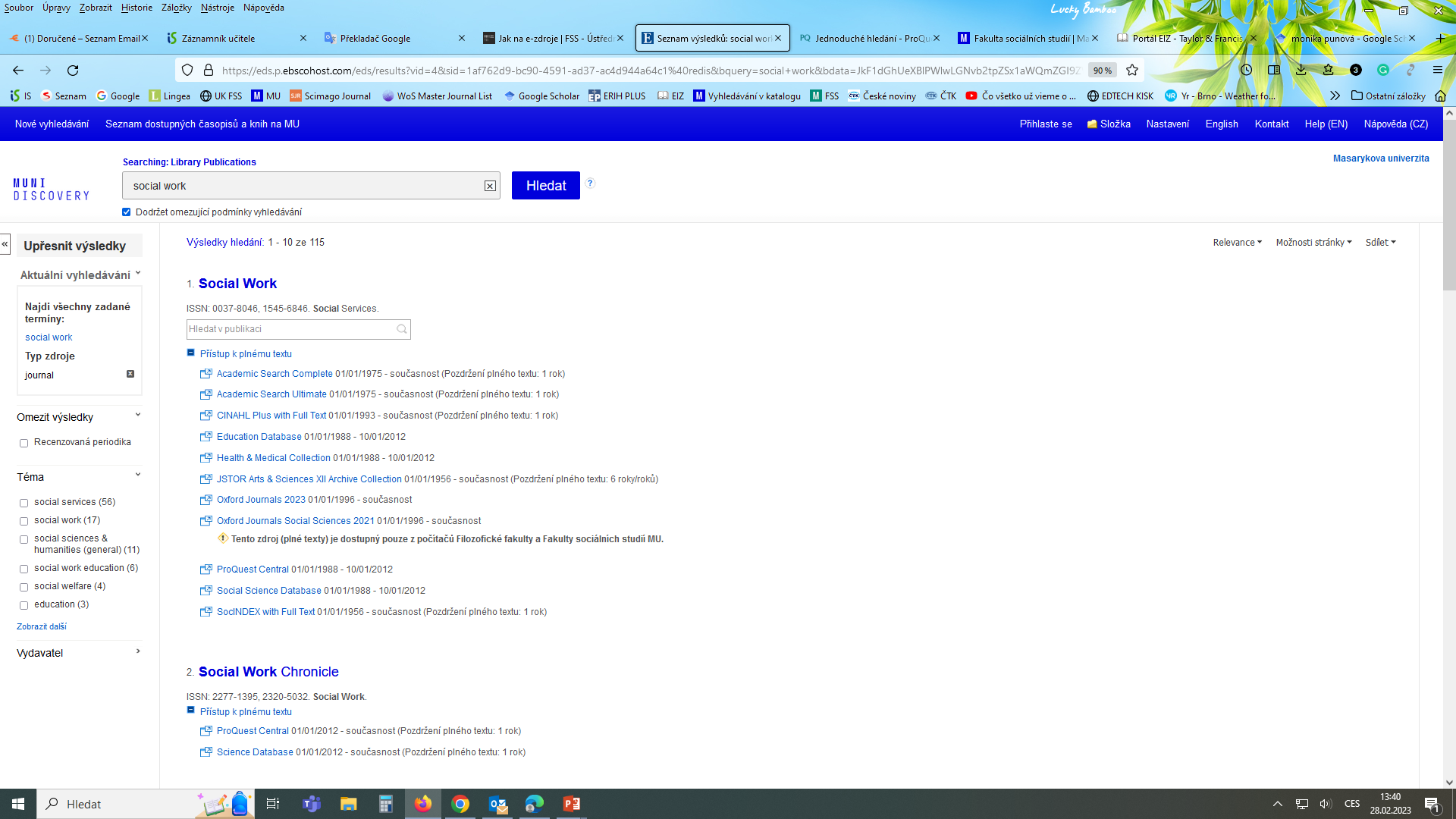 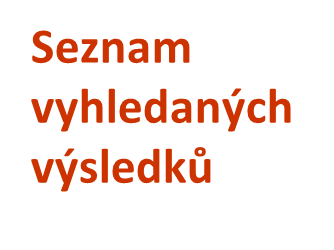 Seznam dostupných časopisů a knih na MU
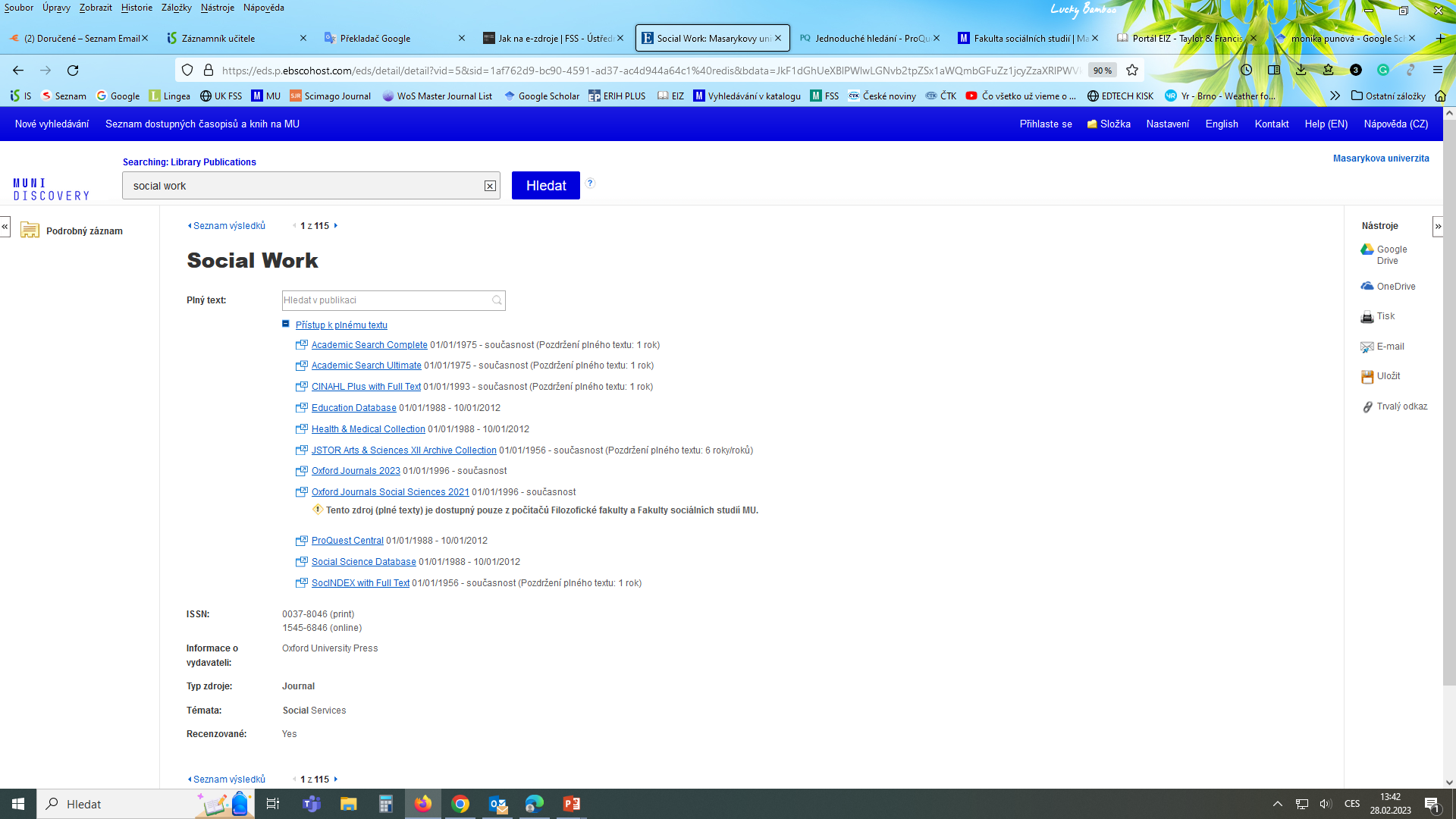 Zobrazení konkrétního titulu – databáze, kde je časopis k dohledání
Seznam dostupných časopisů a knih na MU – prolinkování do databáze ProQuest
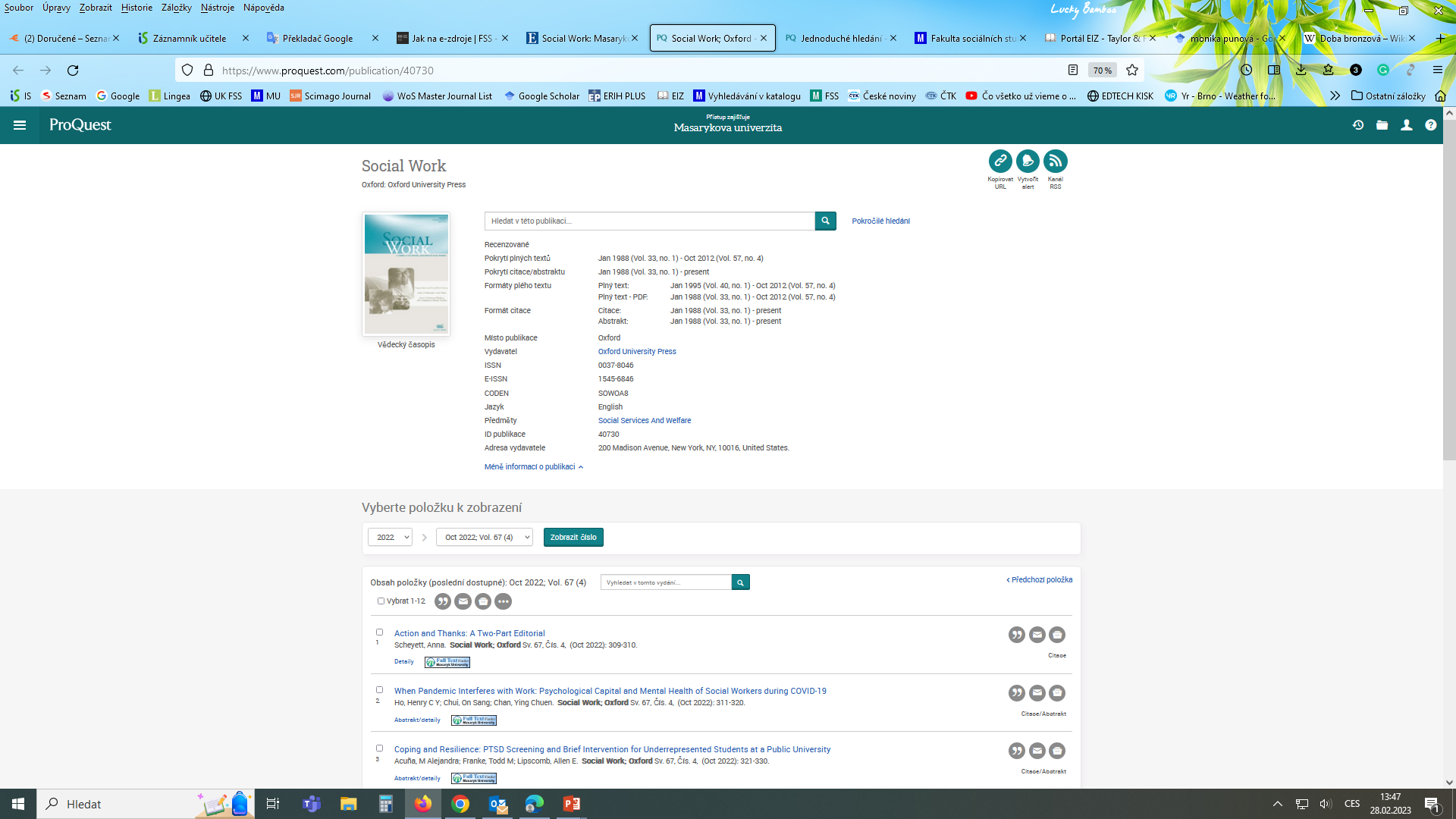 Plné texty časopisu – dostupné od r. 1995 -současnost
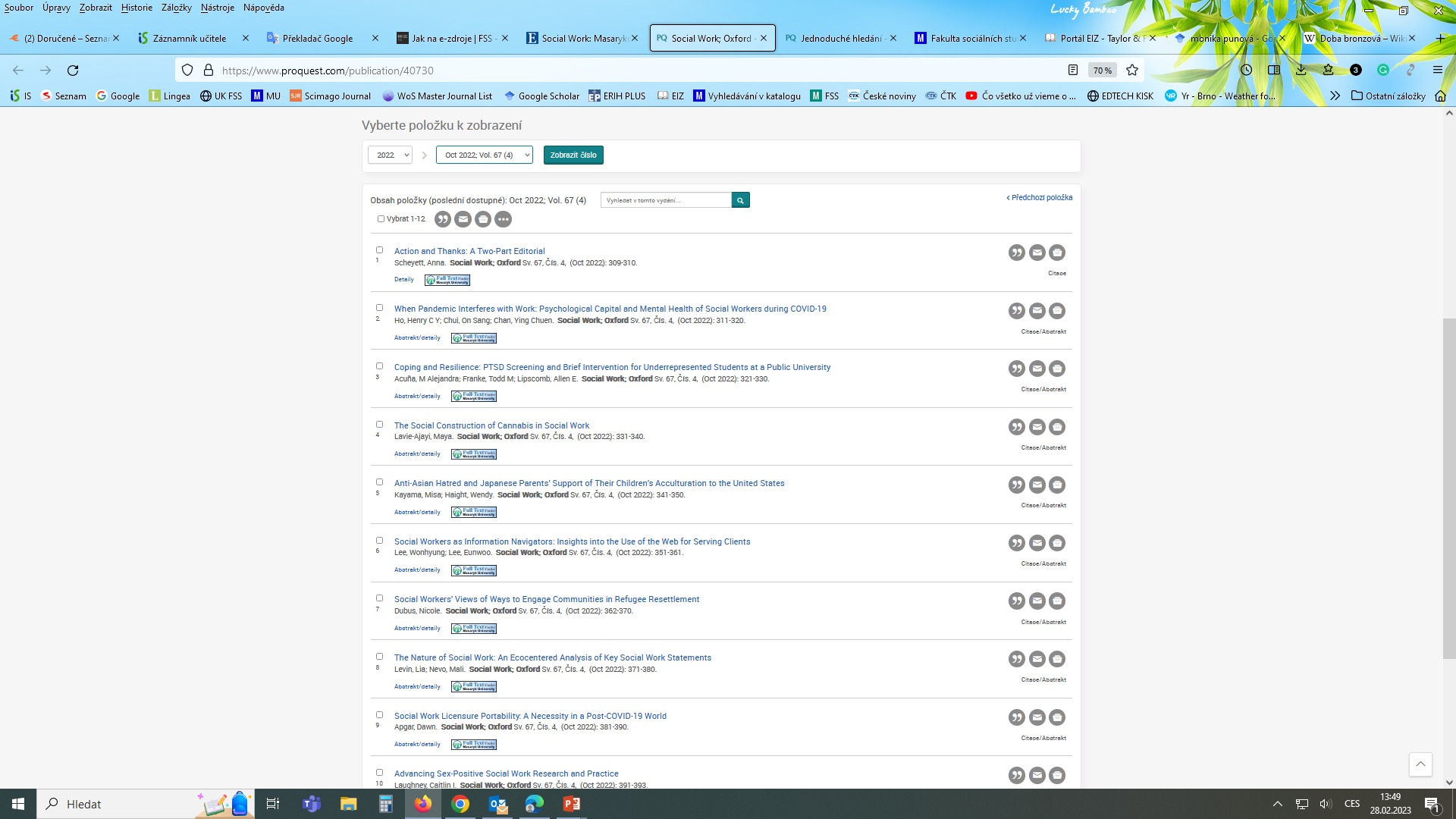 Seznam dostupných časopisů a knih na MU – ukázka kniha
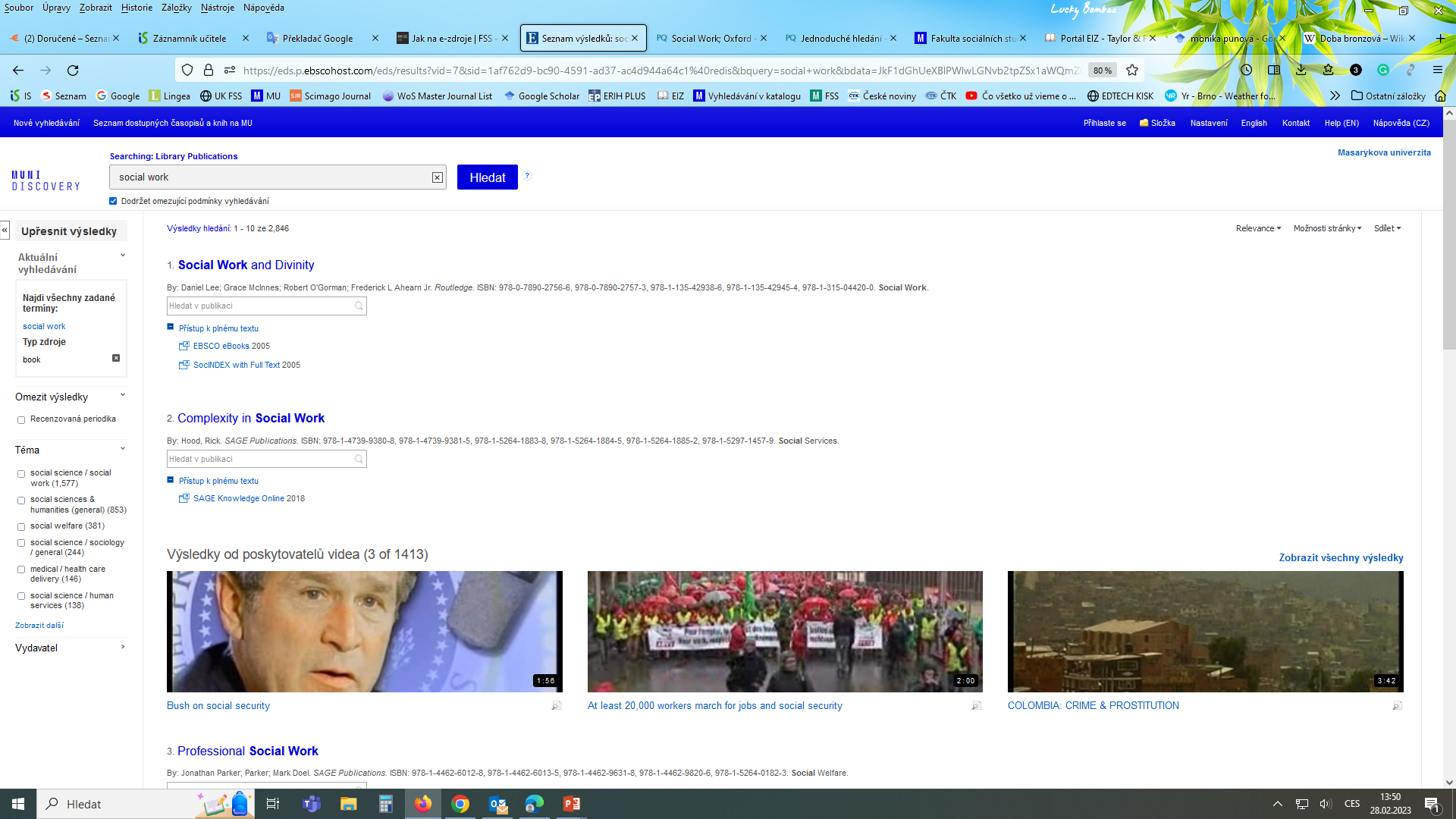 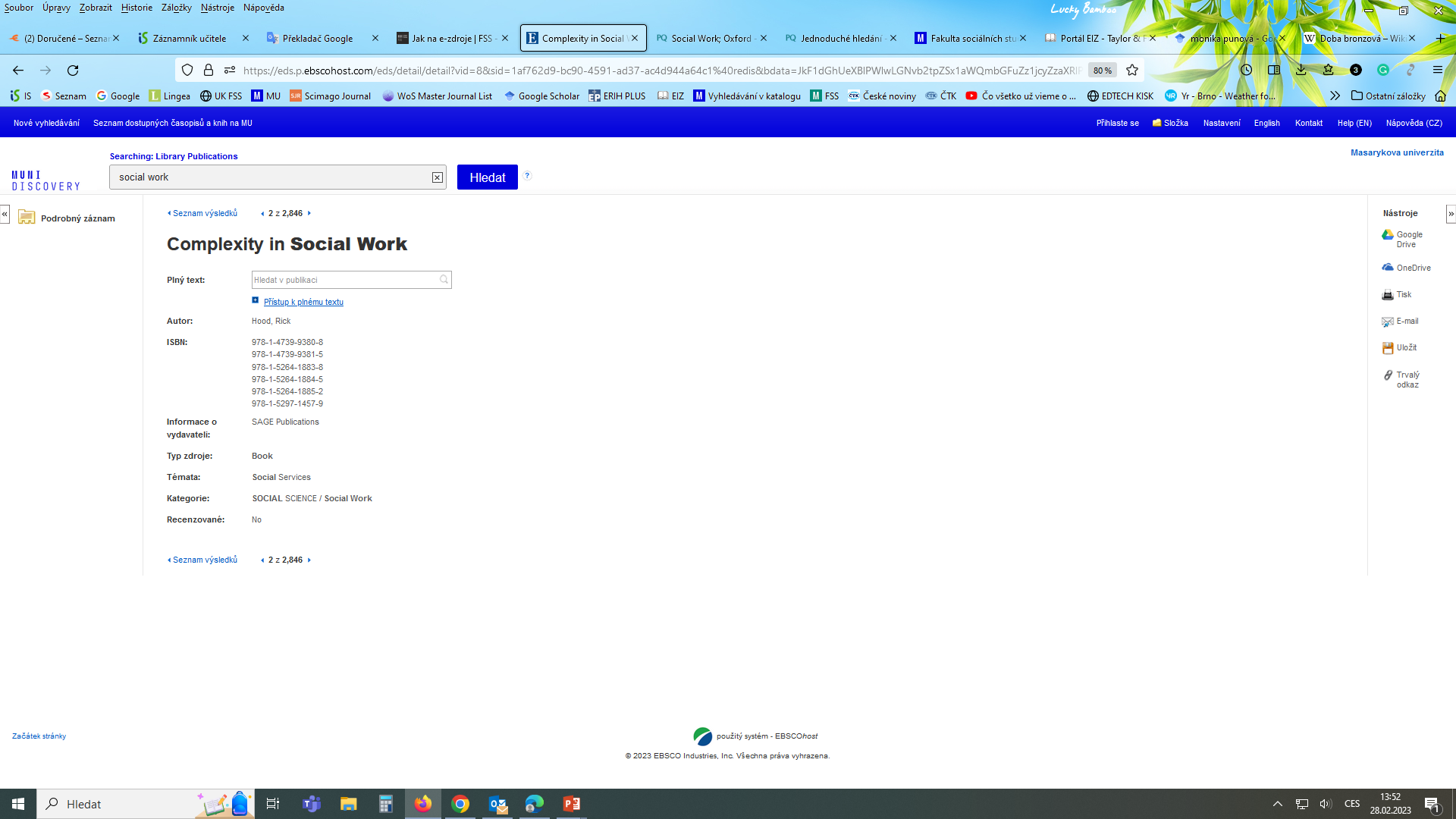 Seznam dostupných časopisů a knih  na MU - - prolinkování do databáze Sage Knowledge
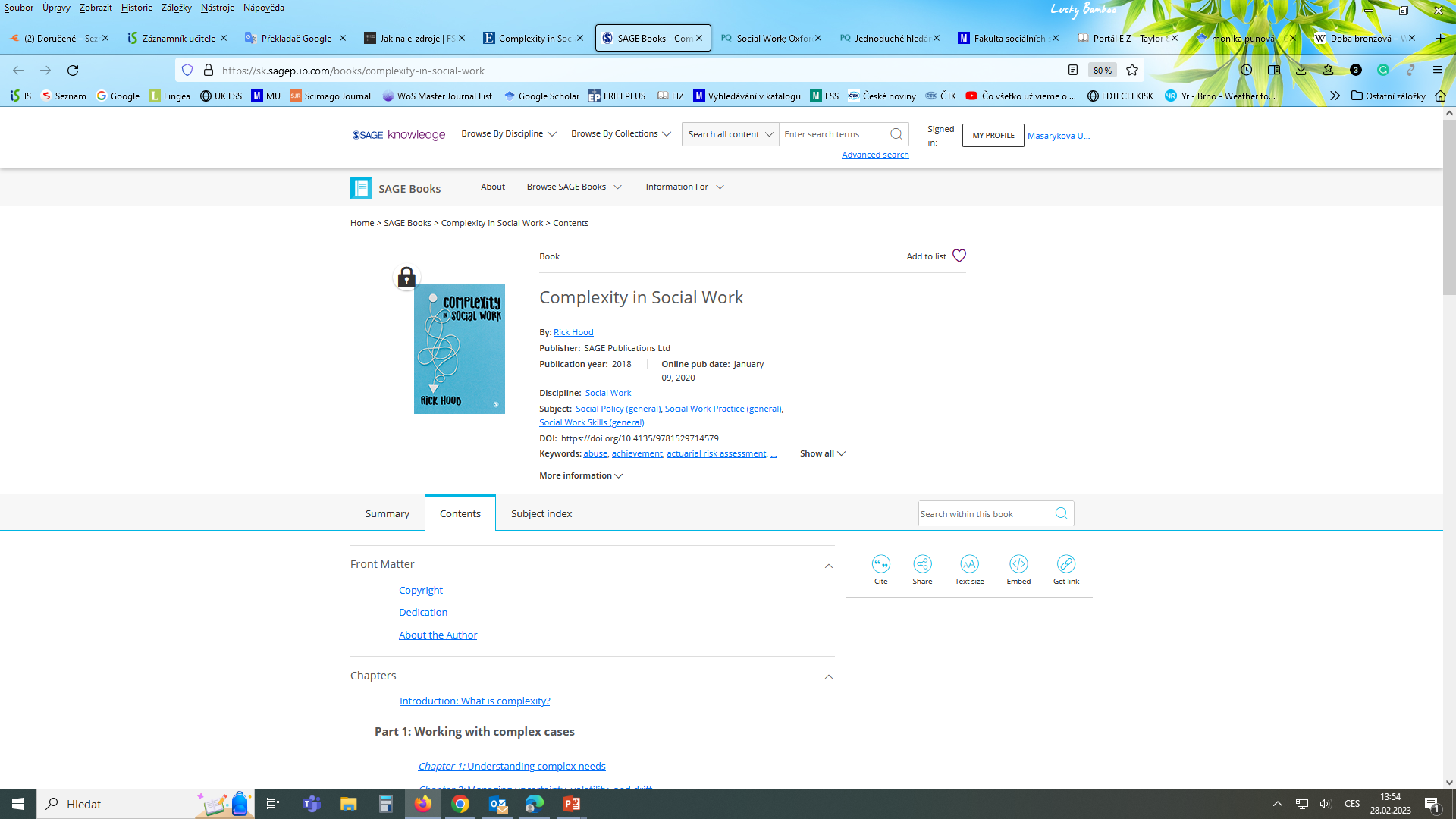 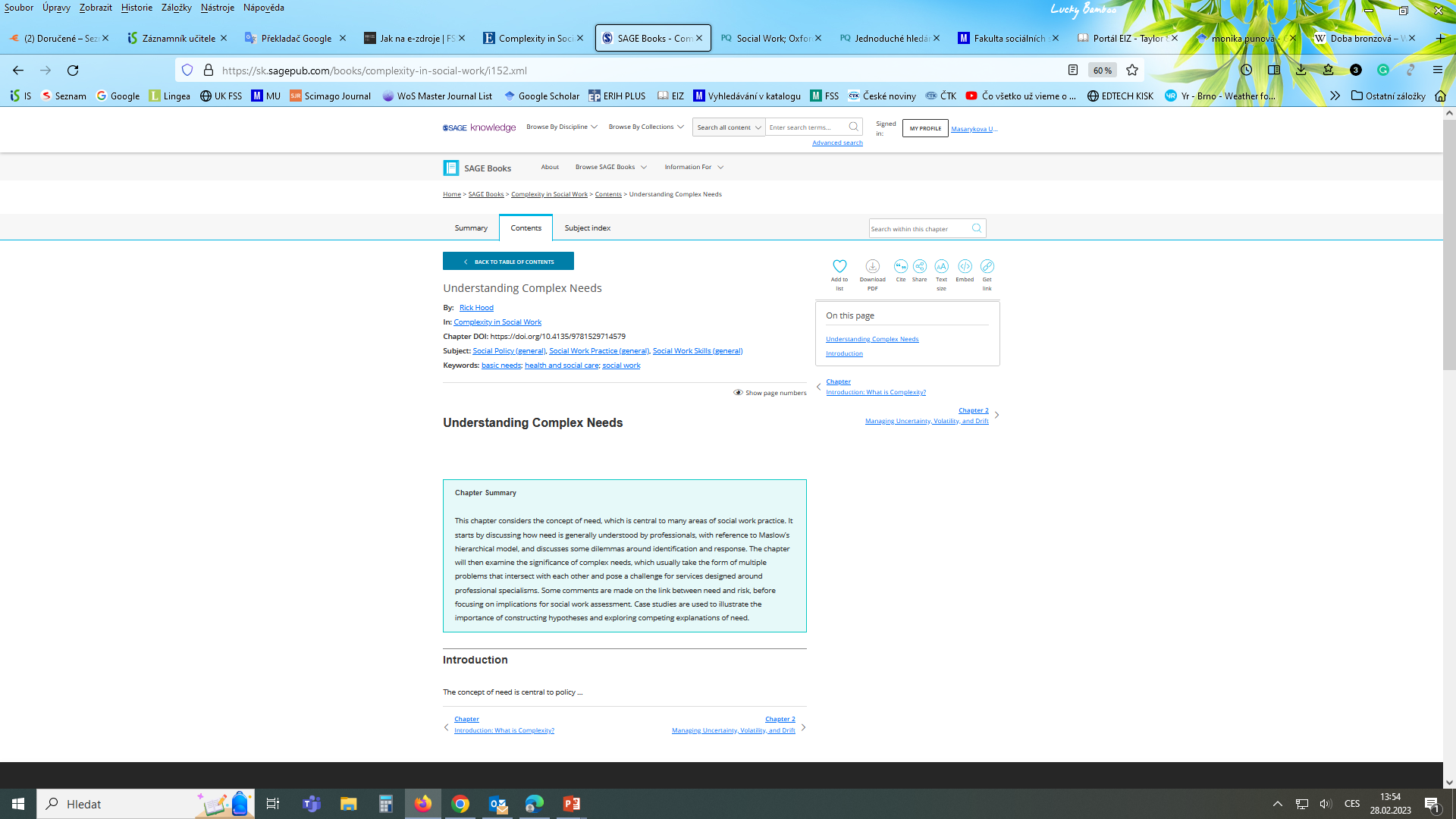 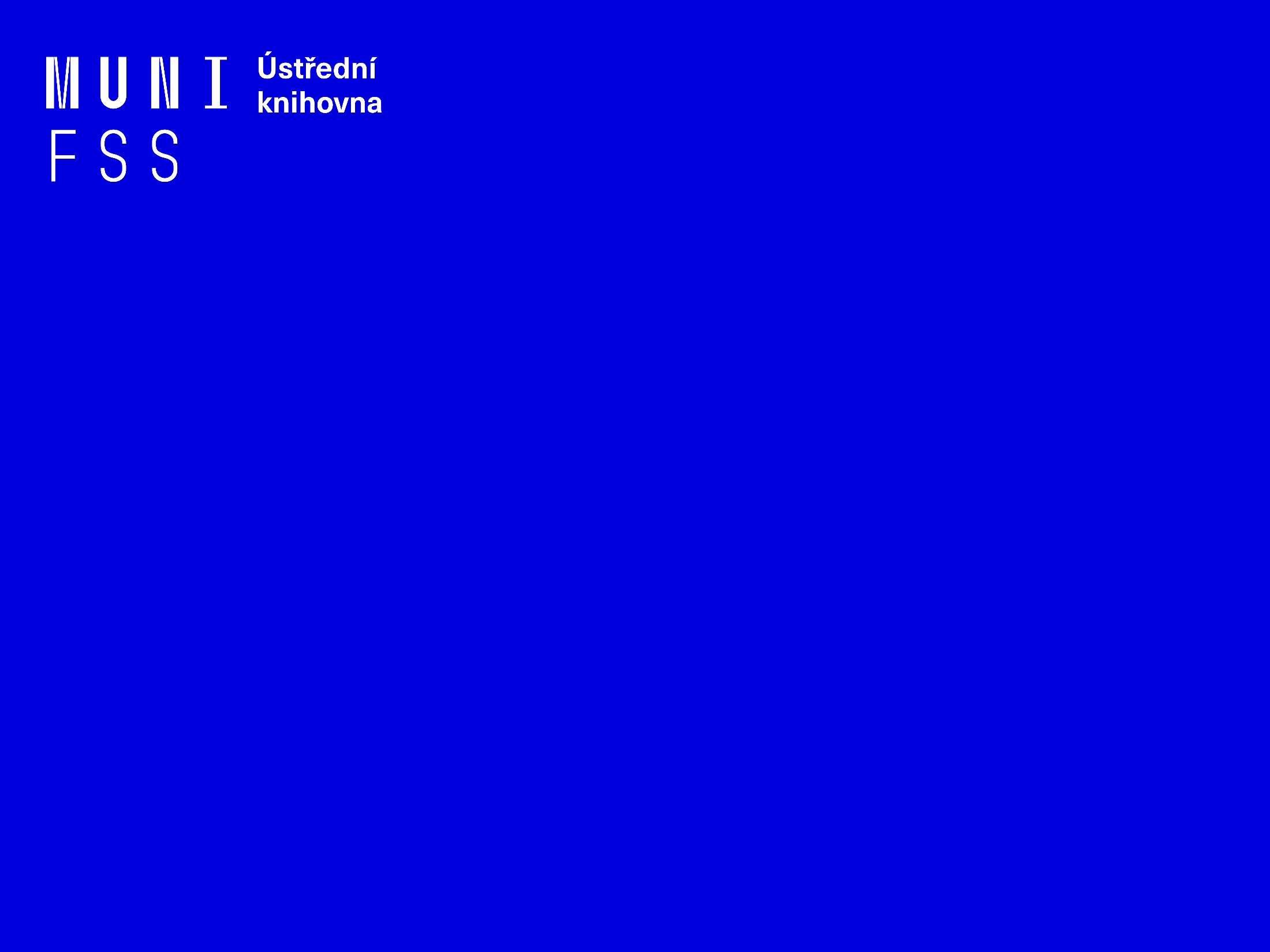 Elektronické knihy
EBSCO eBook Academic Colection
Multioborová kolekce e-books pro MU od předních vydavatelů odborné a vědecké literatury (Elsevier Science, Oxford Academic Press, MIT Press, Sage, Wiley

Více než 246.000 e-knih
Ukládání do složky (pro trvalé uložení je zapotřebí si založit účet v db EBSCO)
Offline čtení přes Adobe Digital Editions
Sdílení s dalšími uživateli
Import do Citace.com a EndNote Web
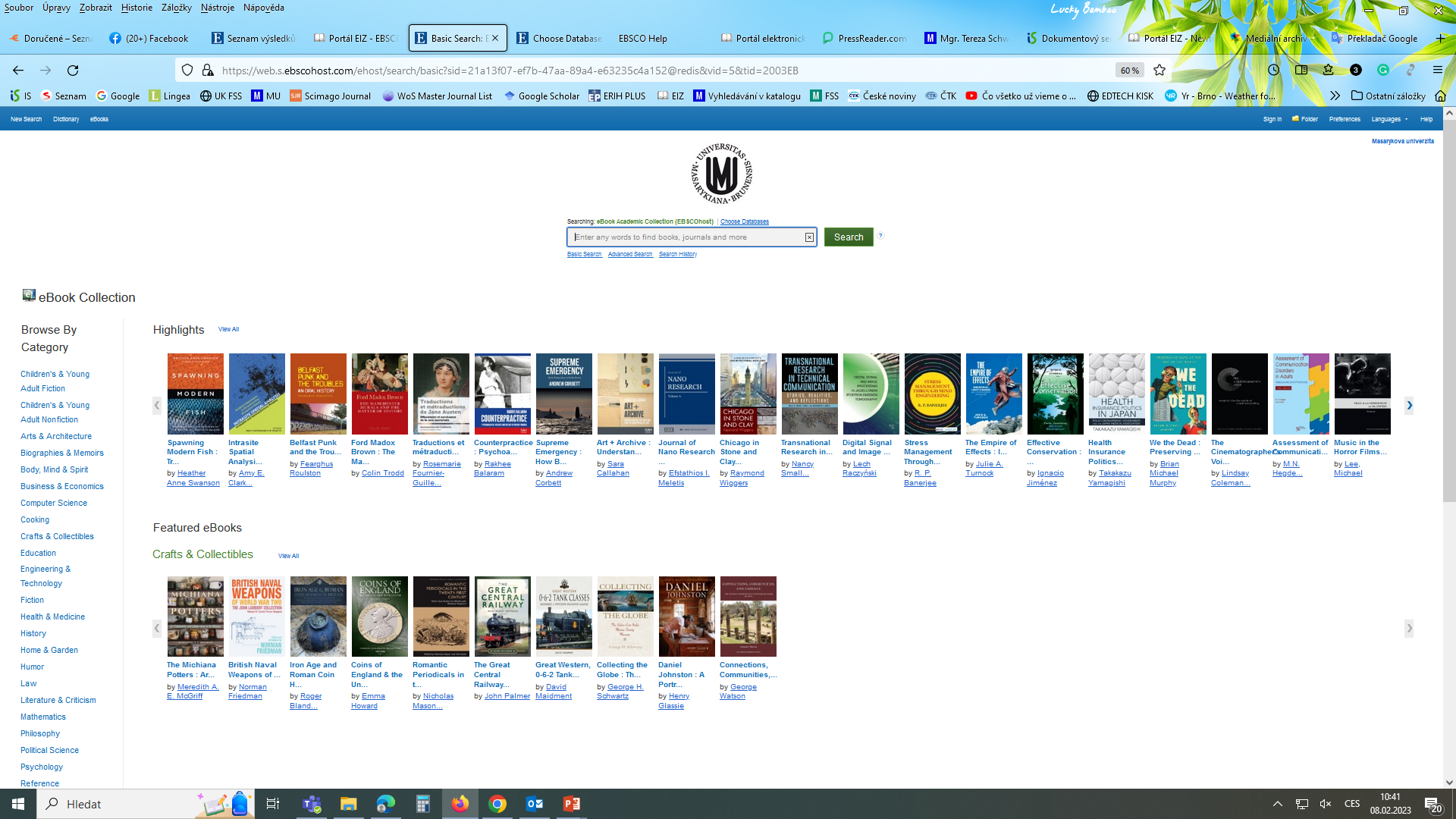 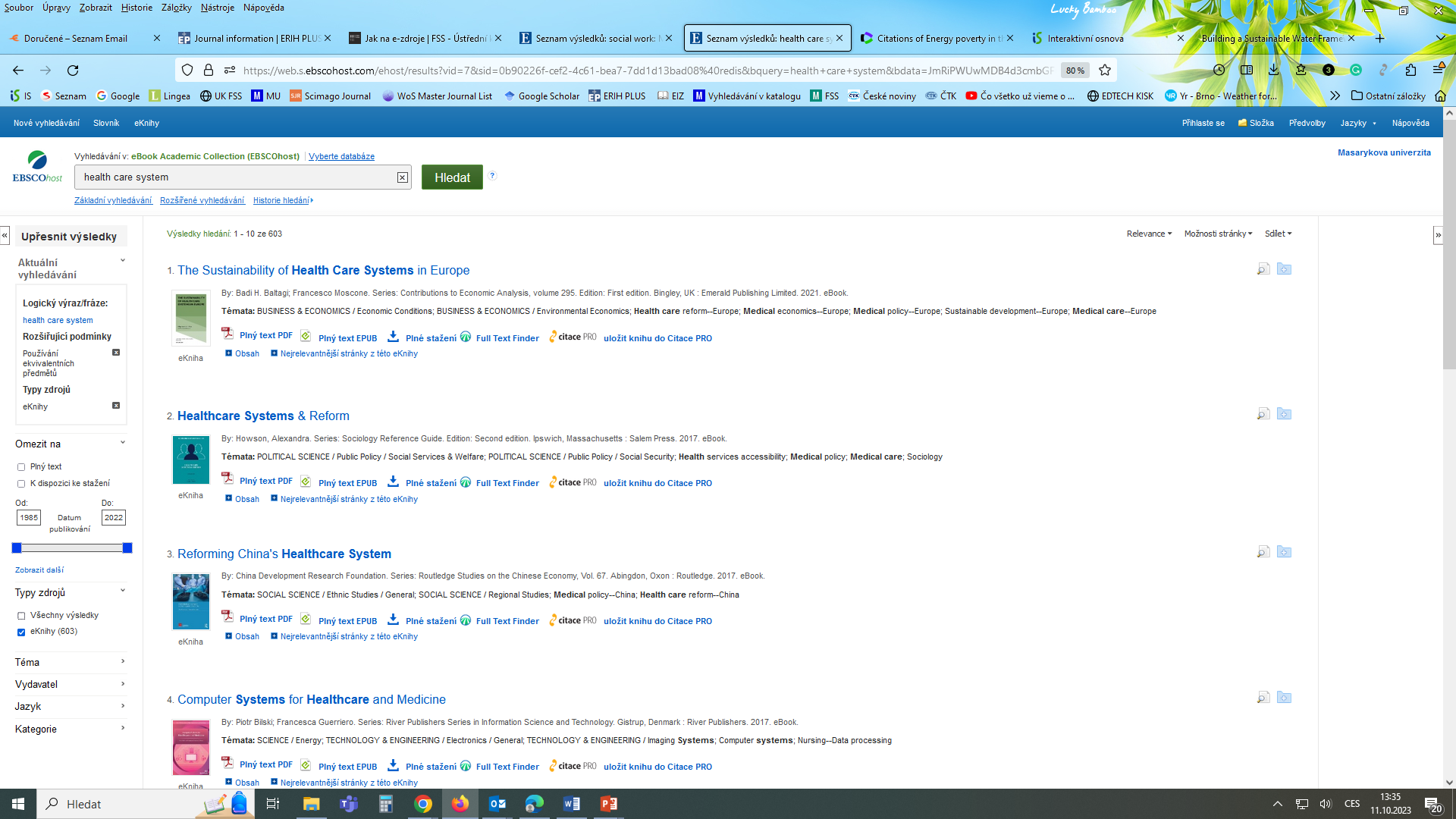 EBSCO Ebook Academic Collection –zobrazení konkrétního titulu
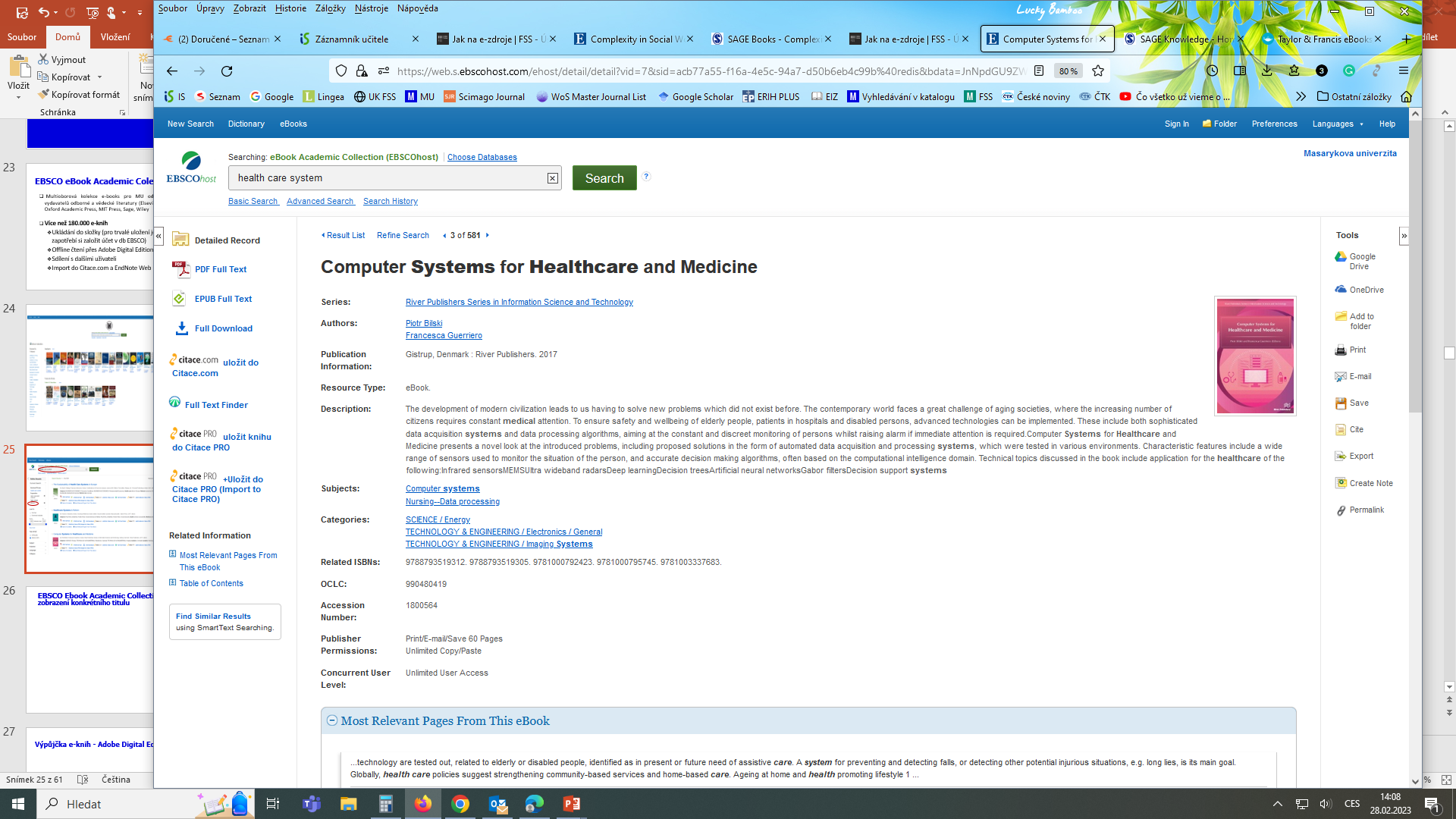 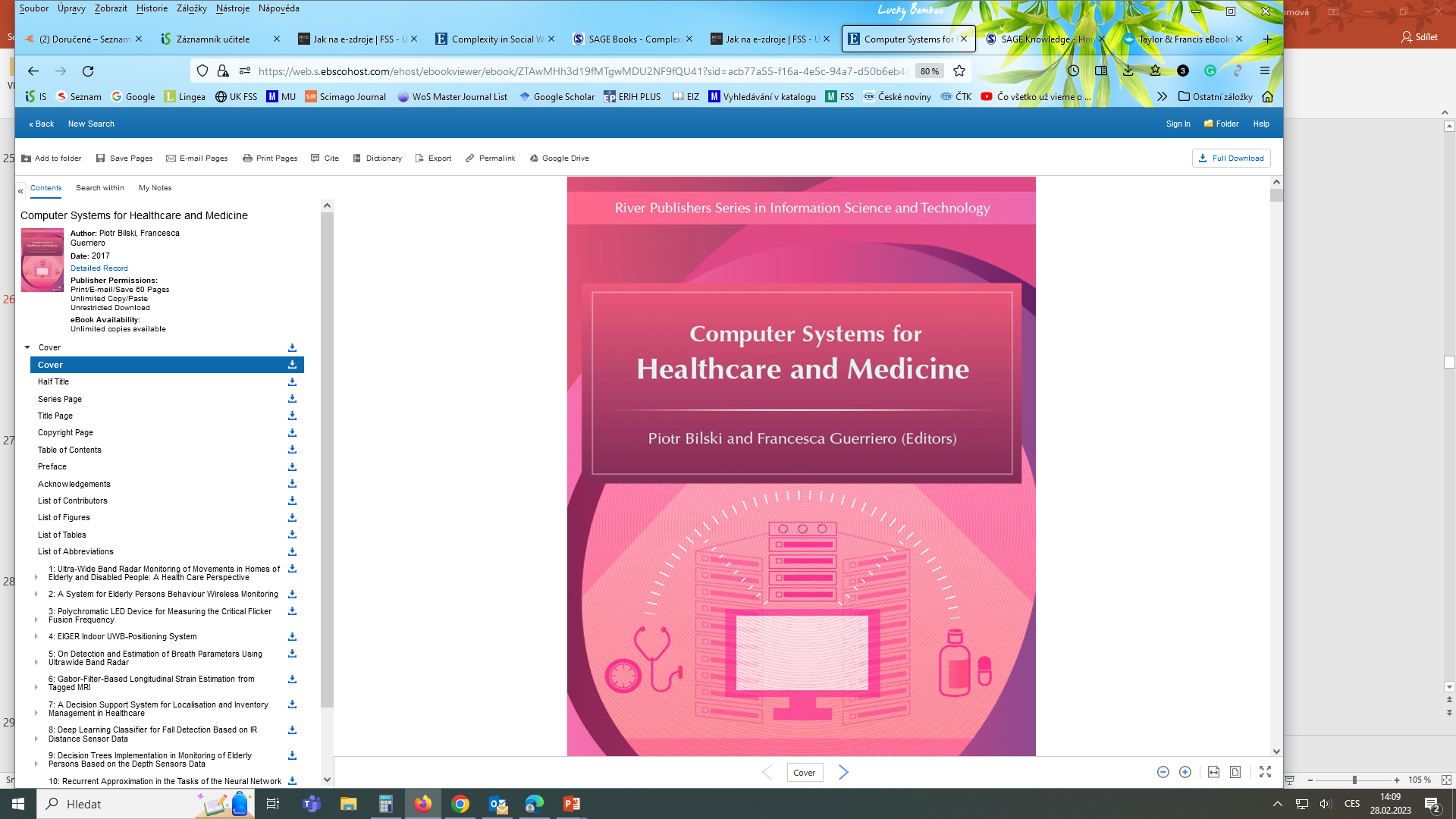 Výpůjčka e-knih - Adobe Digital Editions
Ke stažení (vypůjčení) e-knih je potřebné nainstalovat do počítače  Adobe® Digital Editions a aktivovat AdobeID 
 E-knihy lze stáhnout do kteréhokoliv zařízení, které podporuje Adobe® Digital Editions 
 Možnost číst knihy na zařízení s OS Android (android market) a iPad
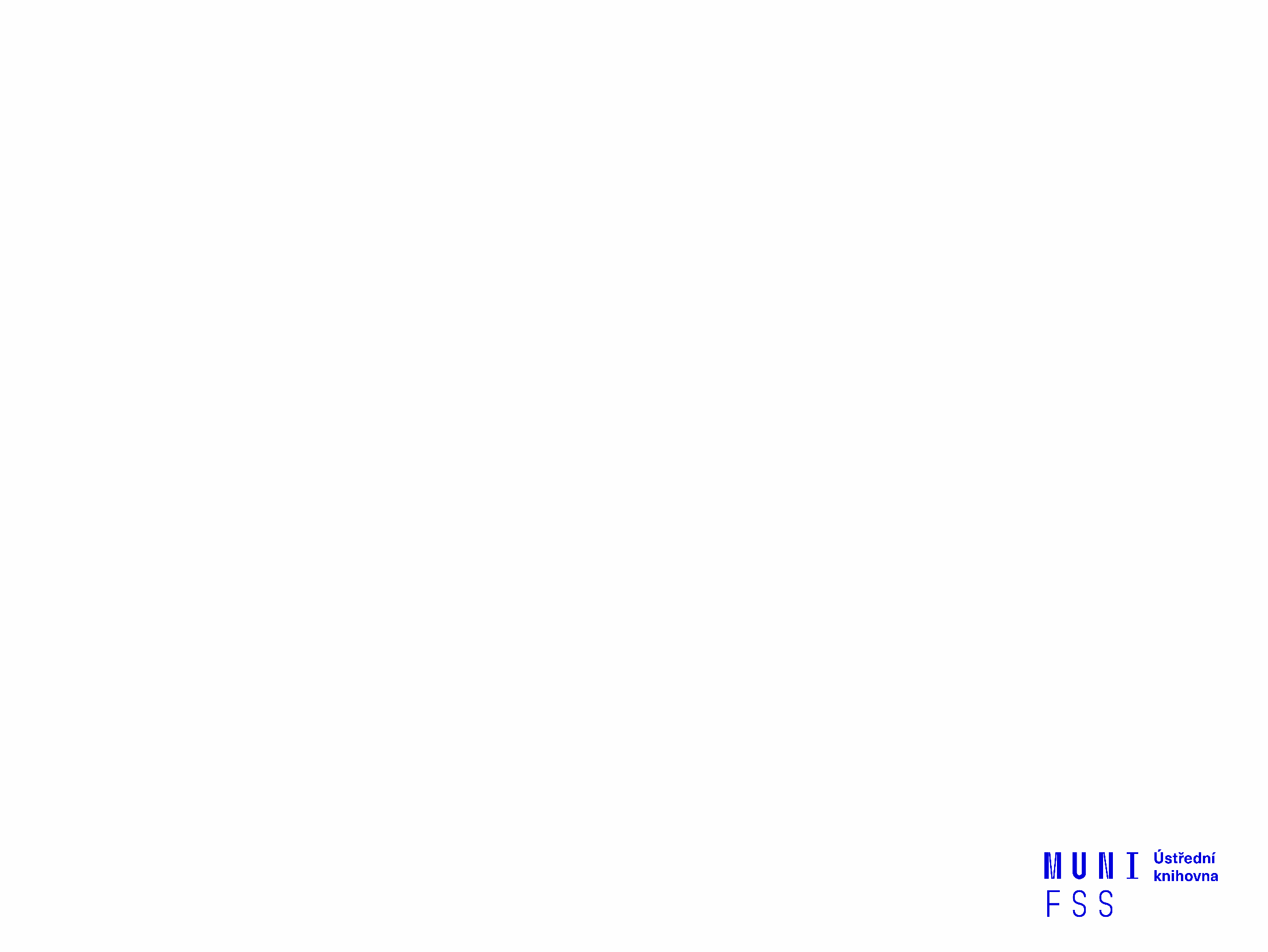 Adobe Digital Editions
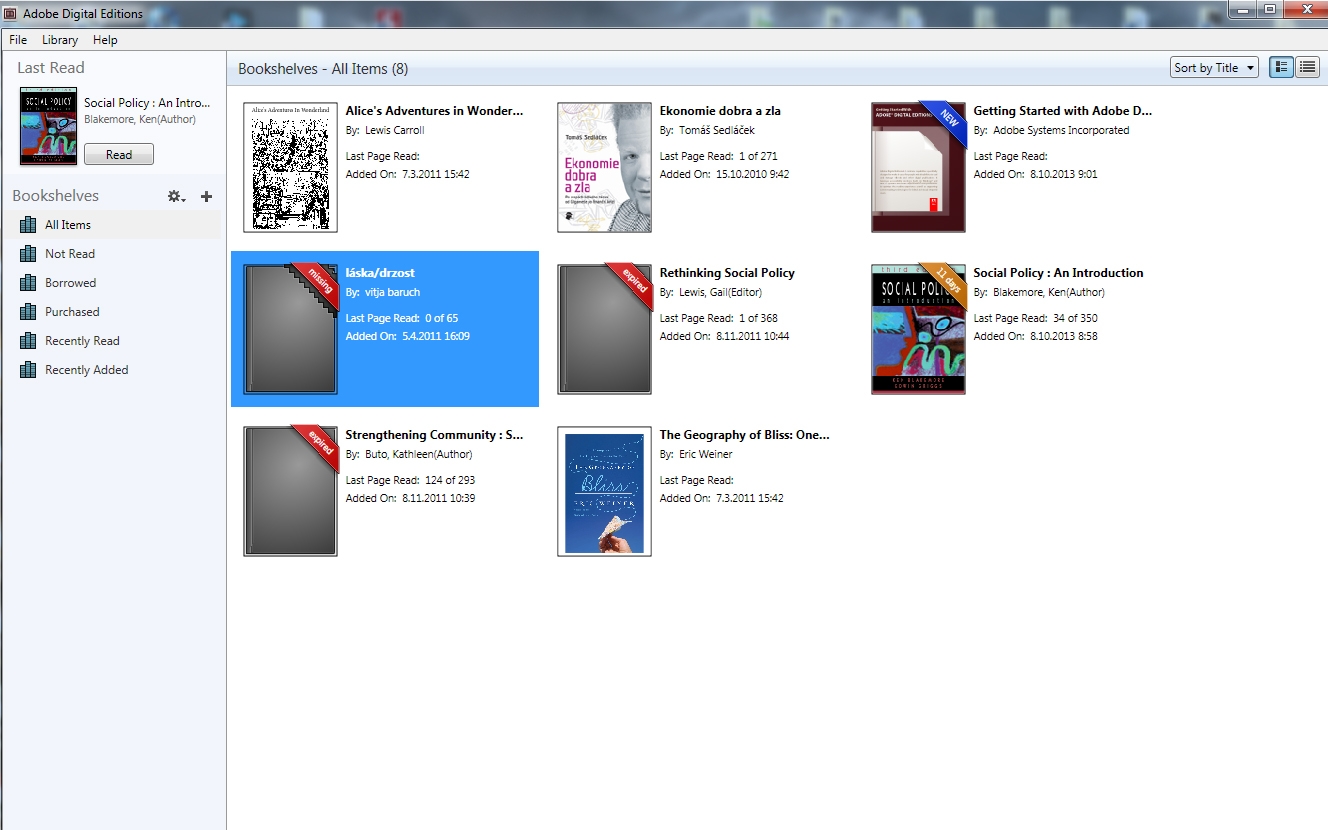 Adobe Digital Editions - otevřená kniha
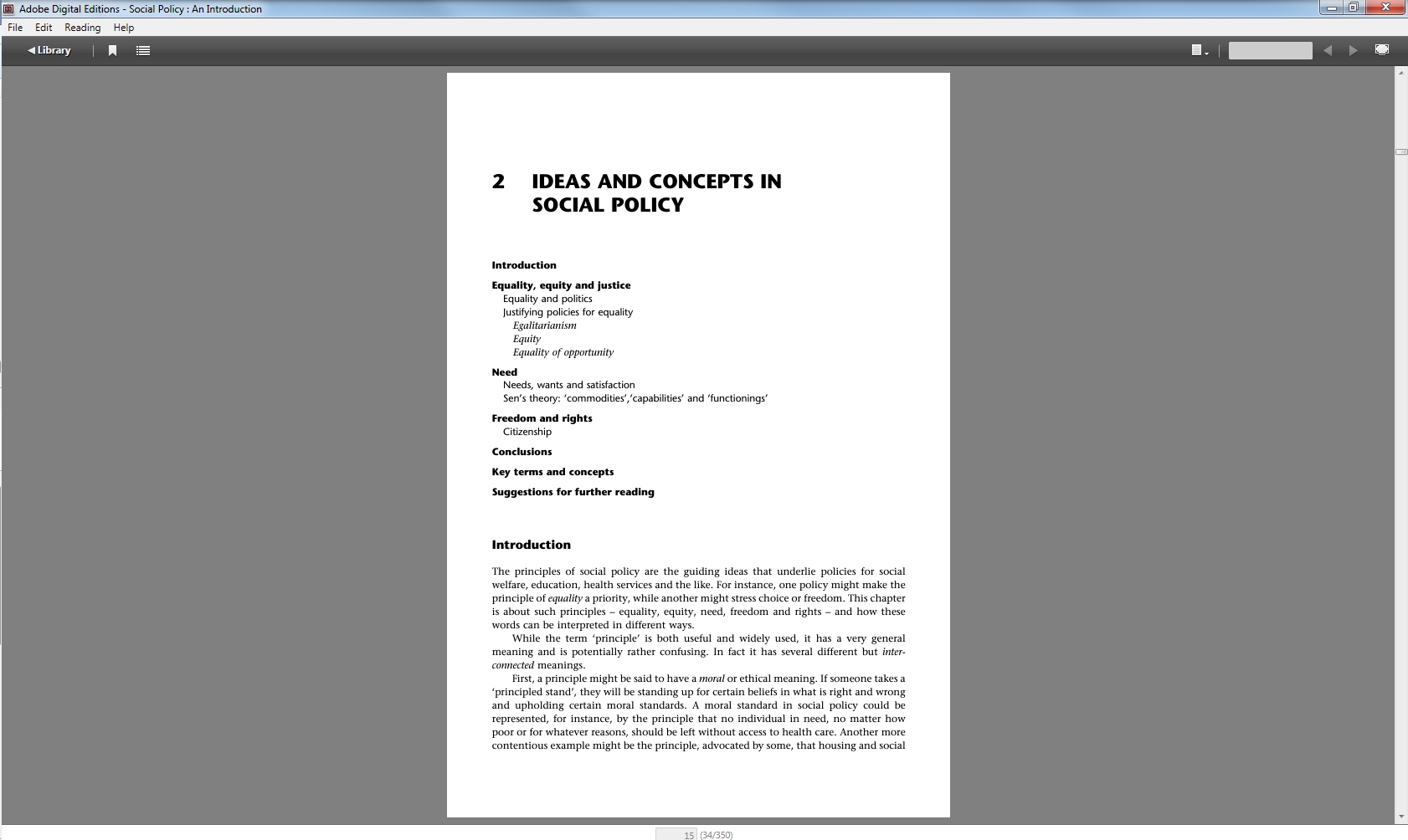 Sage Knowledge
digitální knihovna s více než 5000 e-knihami nakladatelství   Sage Publications (SAGE Knowledge Complete Books and Reference Collection)
 kolekce:
 Counseling and Psychotherapy
 Geography, Earth & Environmental Science
 Health and Social Care
 Media, Communication & Cultural Studies
 Politics and International Relations
 Psychology
 Sociology
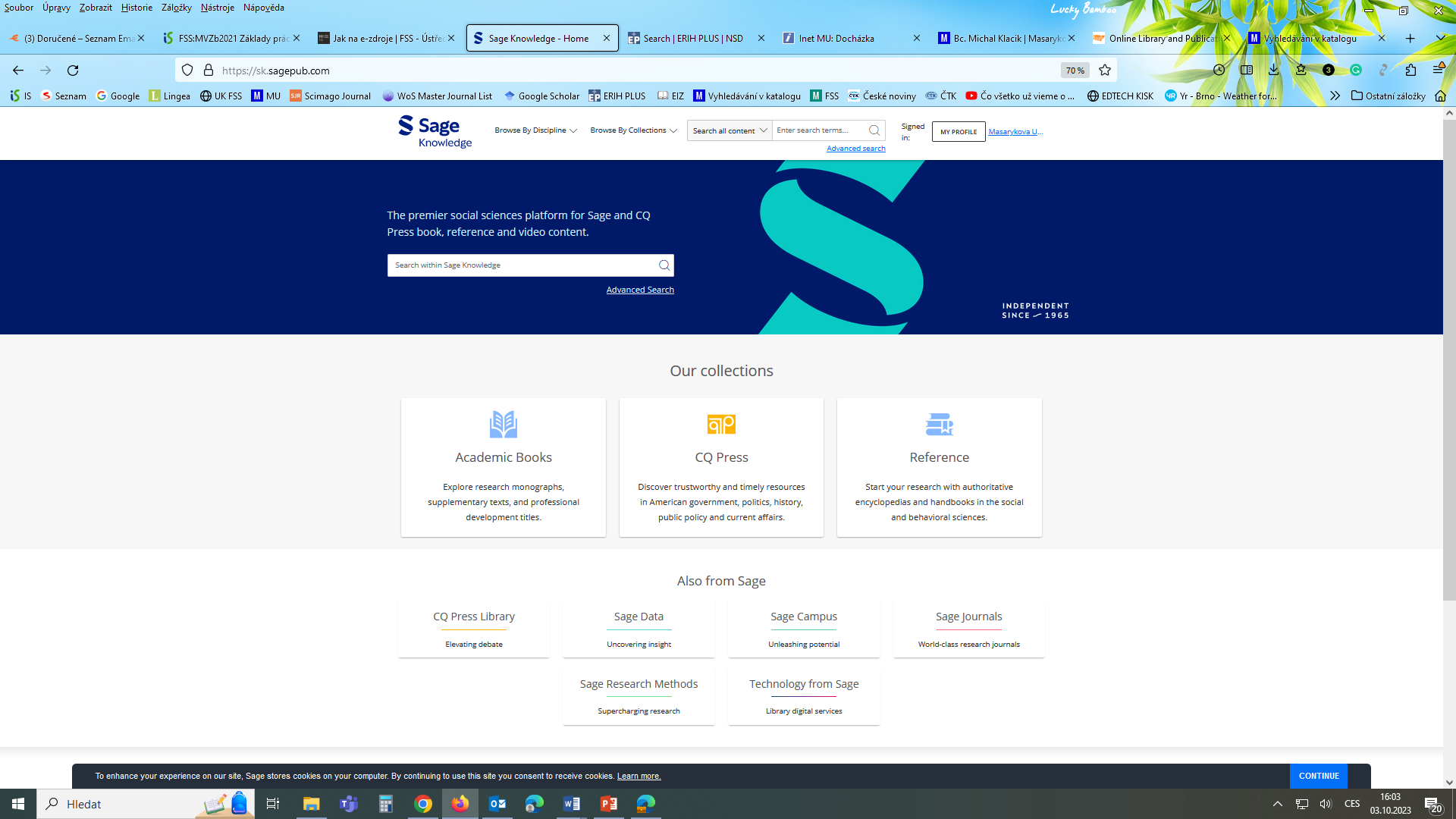 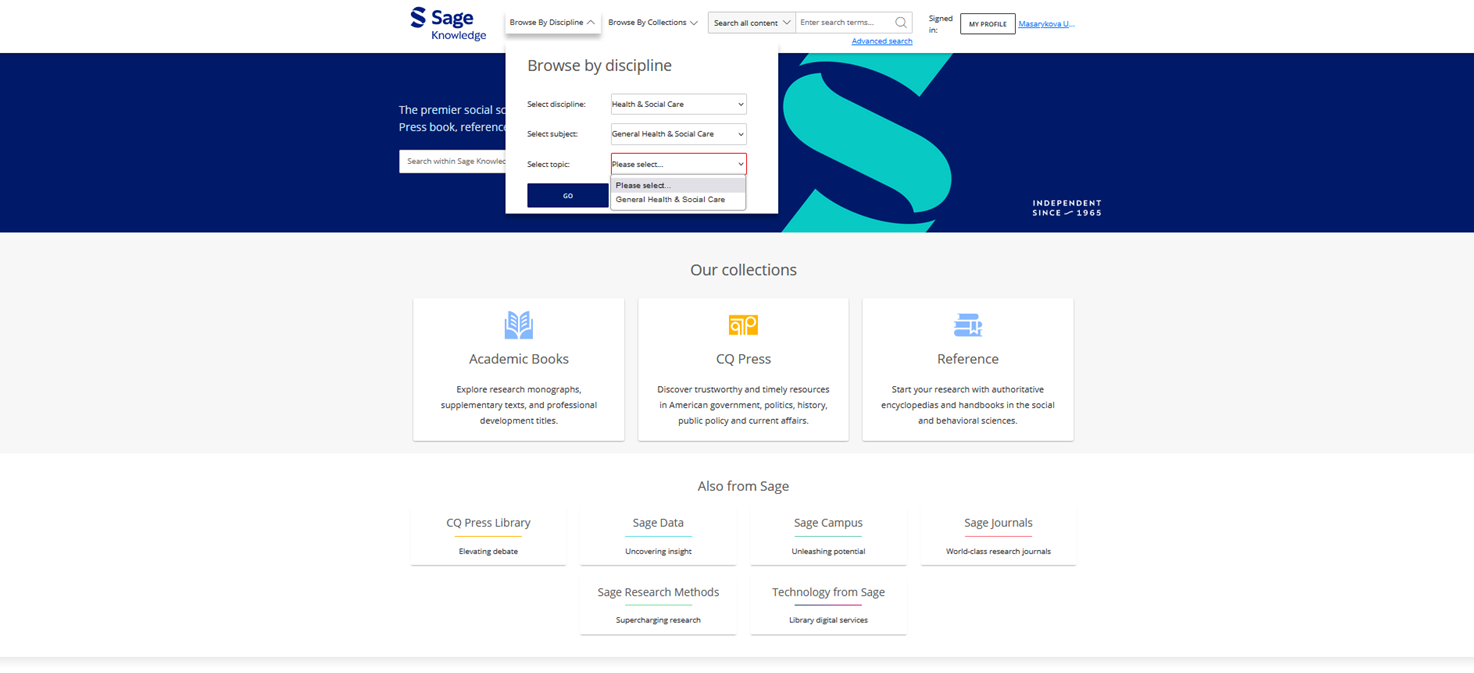 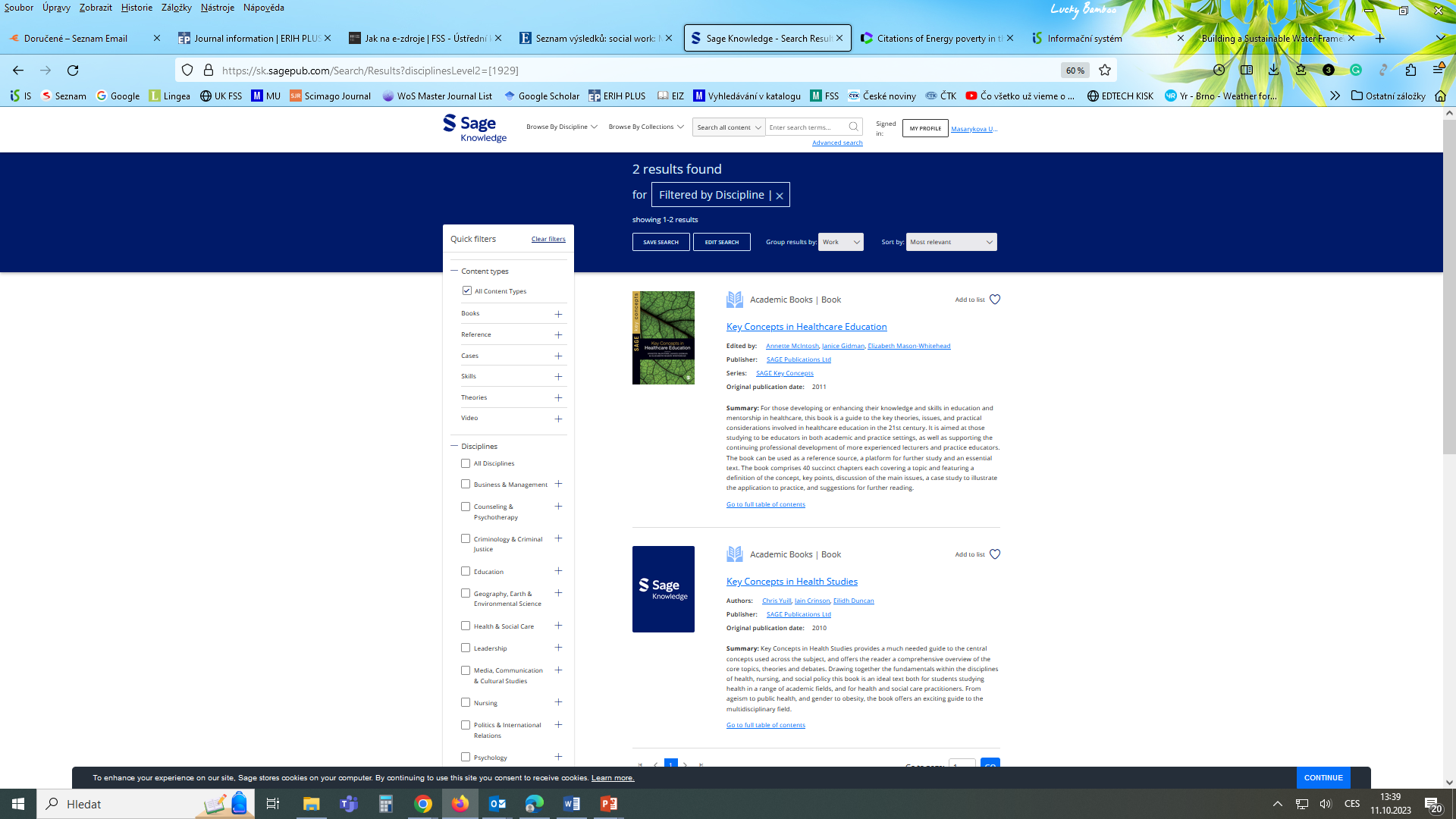 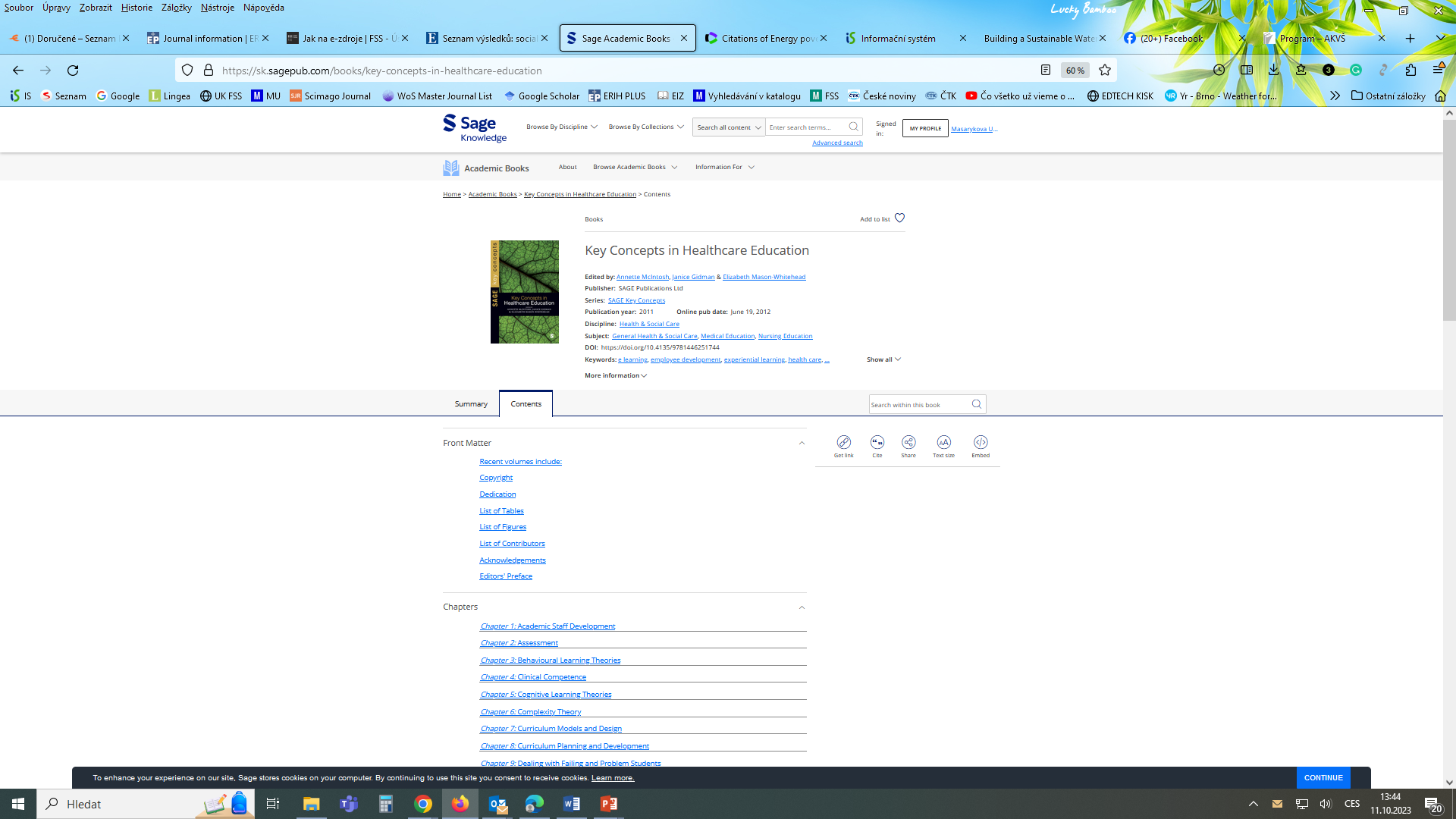 Práce s e-knihou
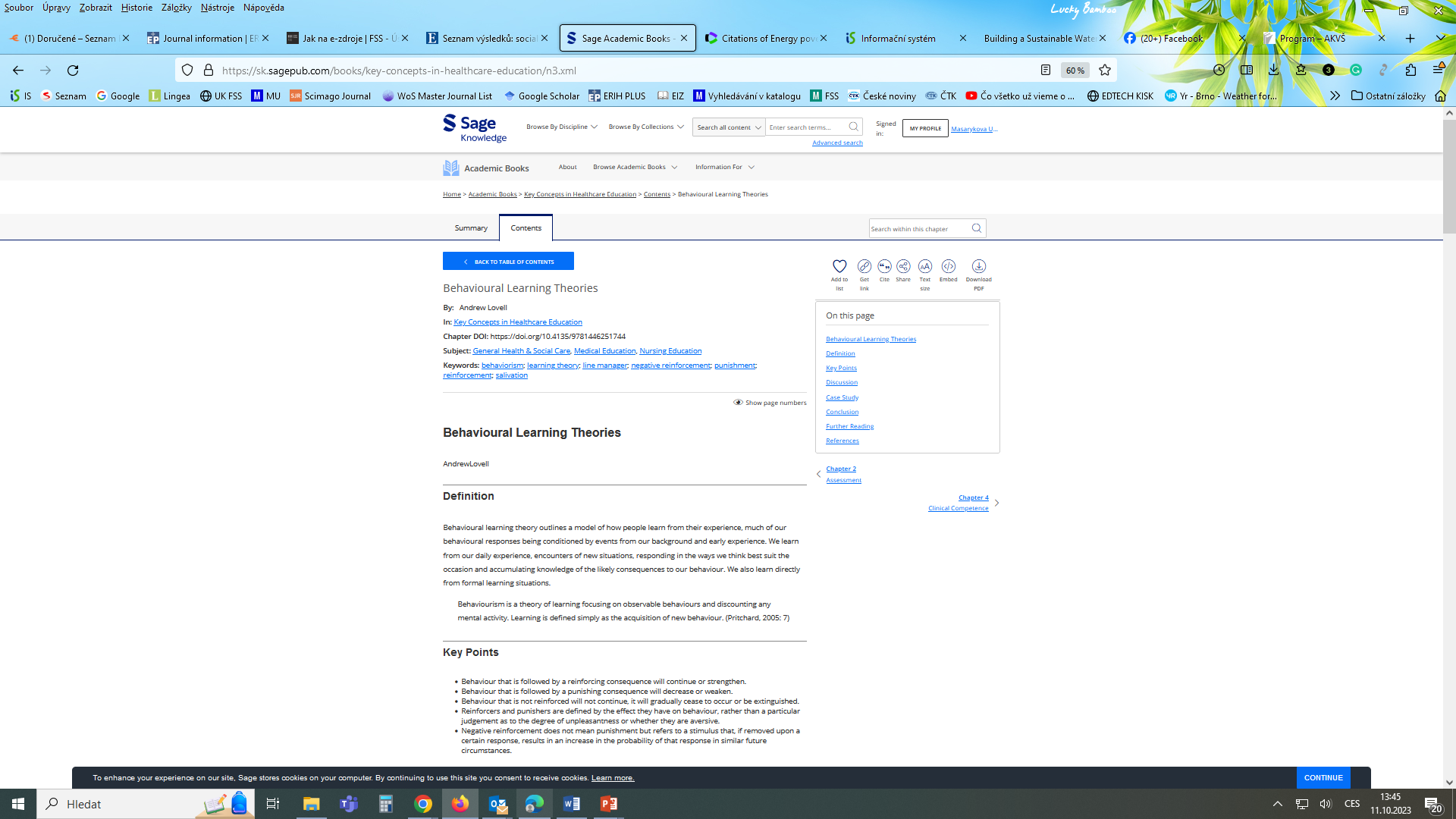 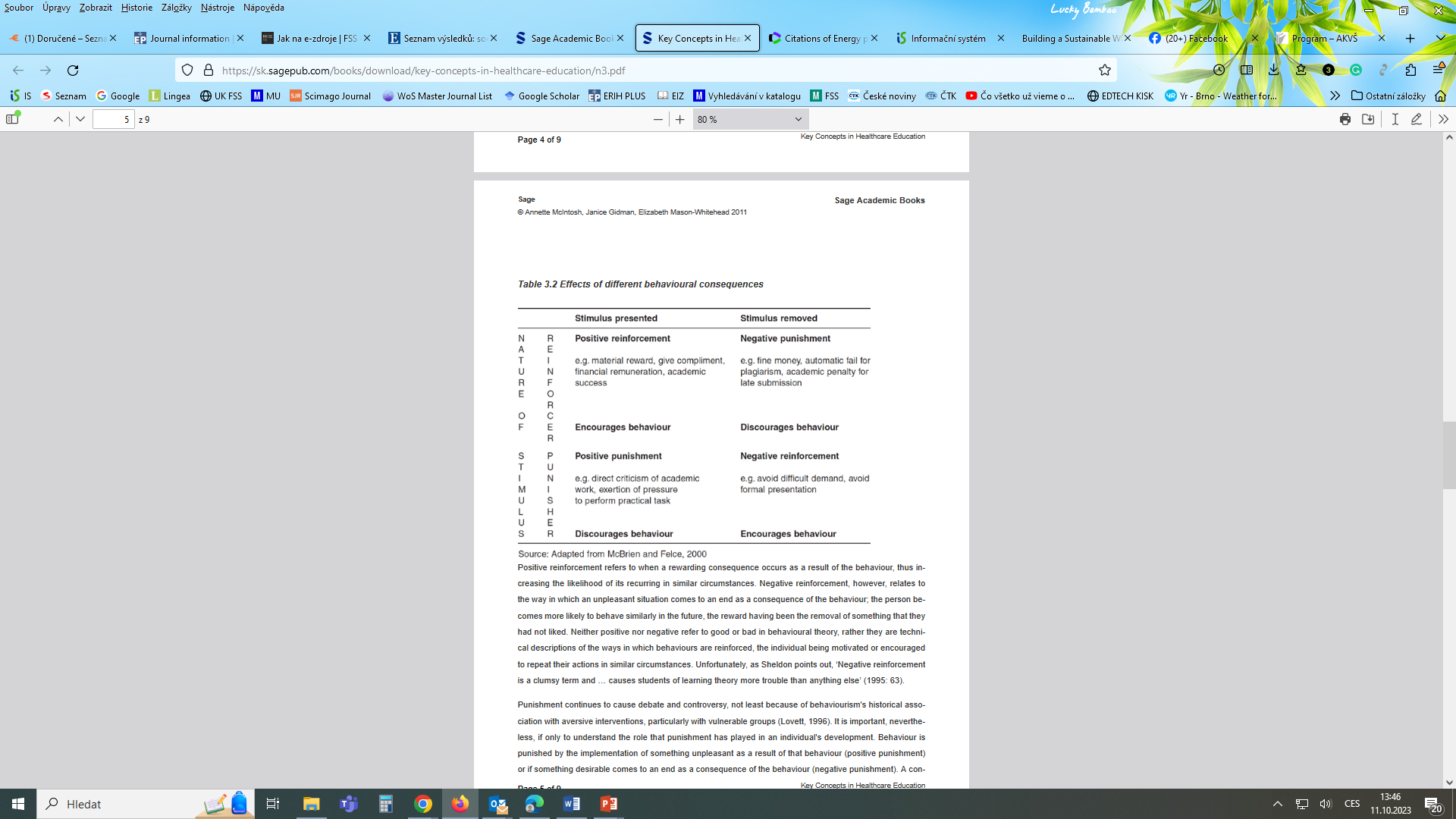 Taylor&Francis eBooks
Máme zakoupeno cca 40 e-knih z oblasti mediálních studií a žurnalistiky a 40 z environmentálních studií


Pozn. po zadání klíčového slova si můžete mezi vyhledanými výsledky zakoupené knihy vyfiltrovat pomocí "Show content I have access to".
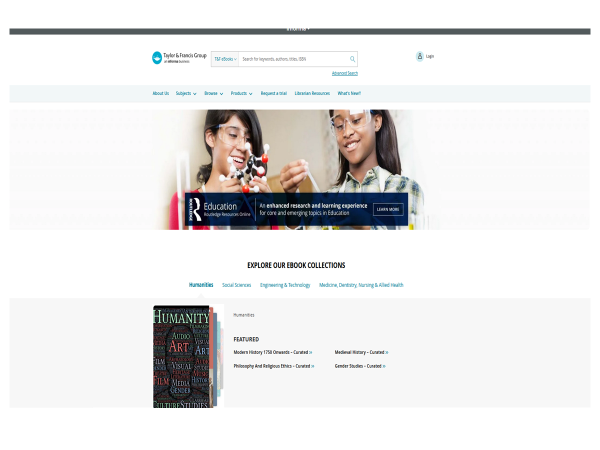 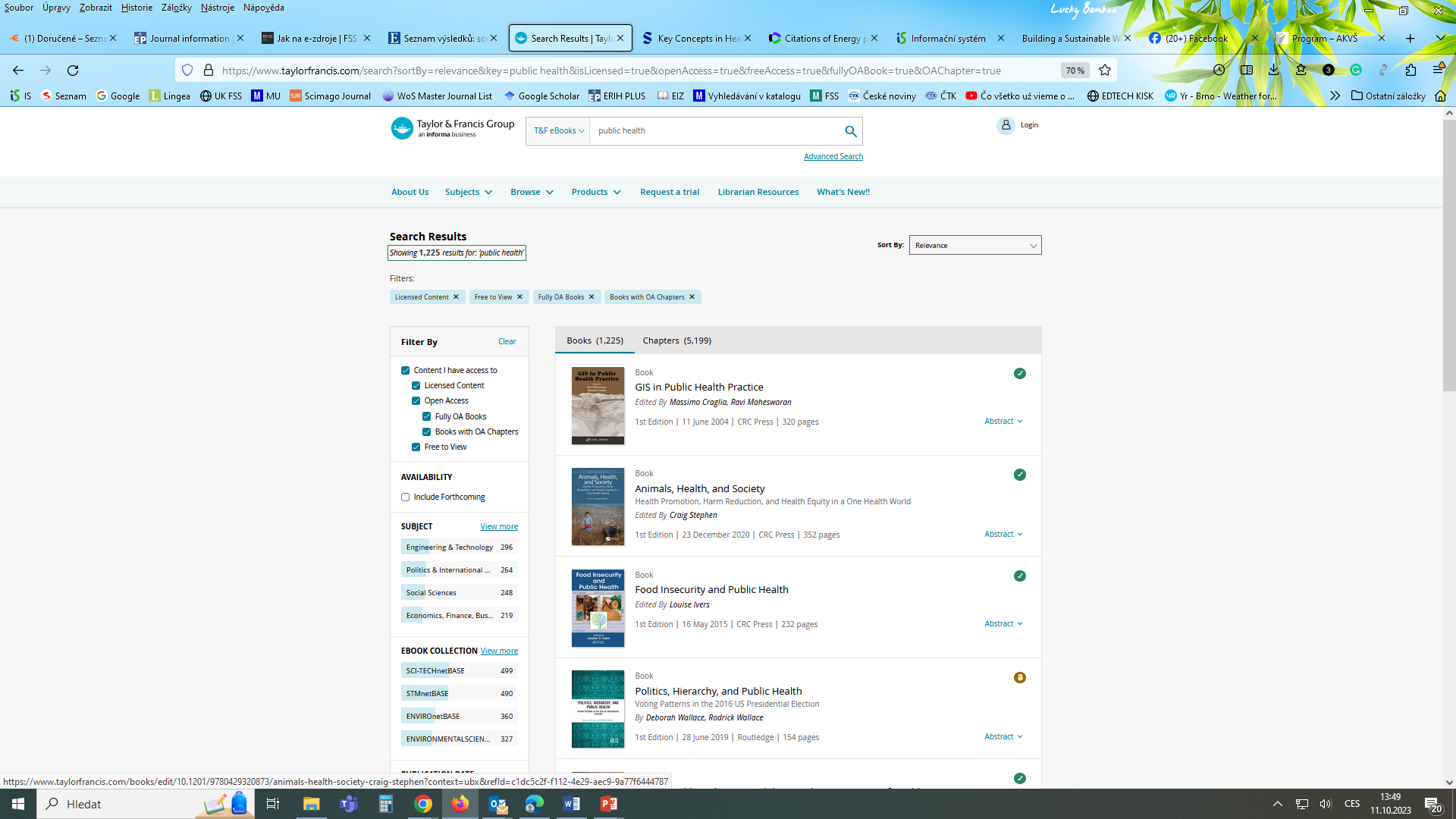 Taylor&Francis eBooks – zobrazení konkrétního titulu
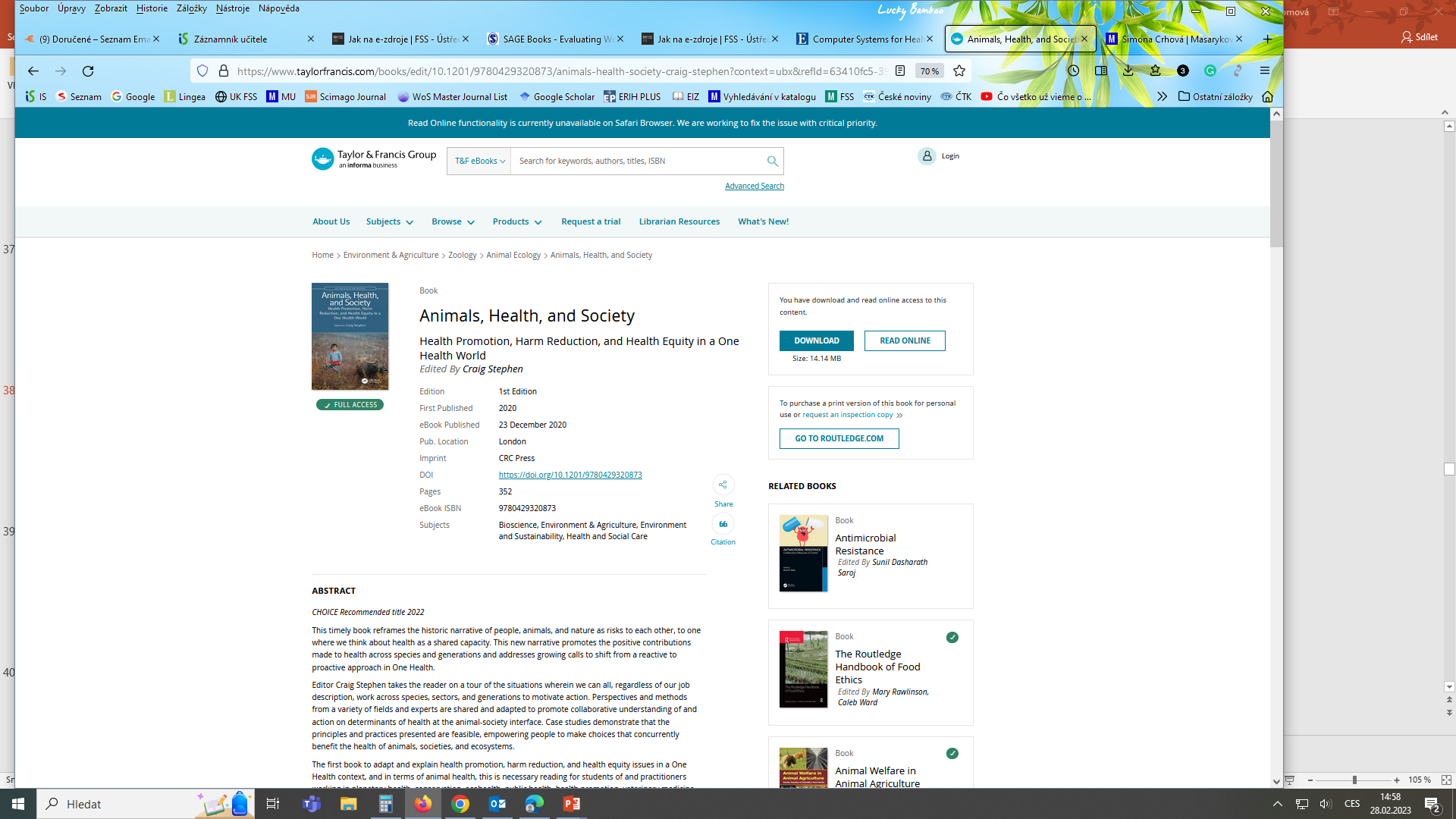 Bookport
on-line knihovna, ve které můžete číst na počítači, tabletu nebo mobilním telefonu tisíce českých knih od nakladatelství Grada, Portál, Jota, Galén, Karolinum a další. Nyní k dispozici kolekce Psychologie a pedagogika, Společenské vědy, Podnikání, ekonomie, finance, Právo, daně, účetnictví.

Institucionální přihlášení přes eduID pomocí UČa a primárního hesla, není potřeba ani vzdálený přístup.

Návody na přihlášení
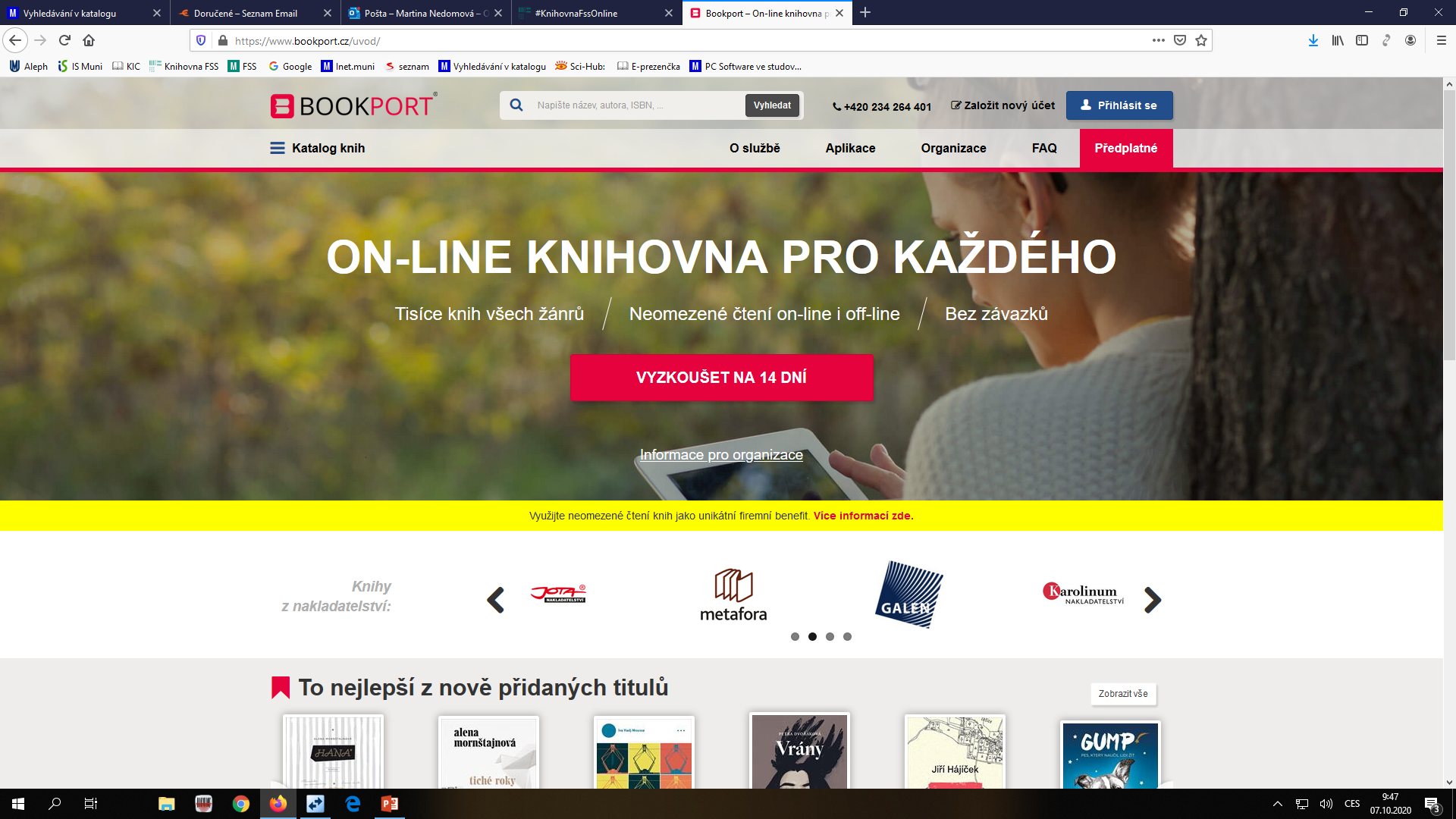 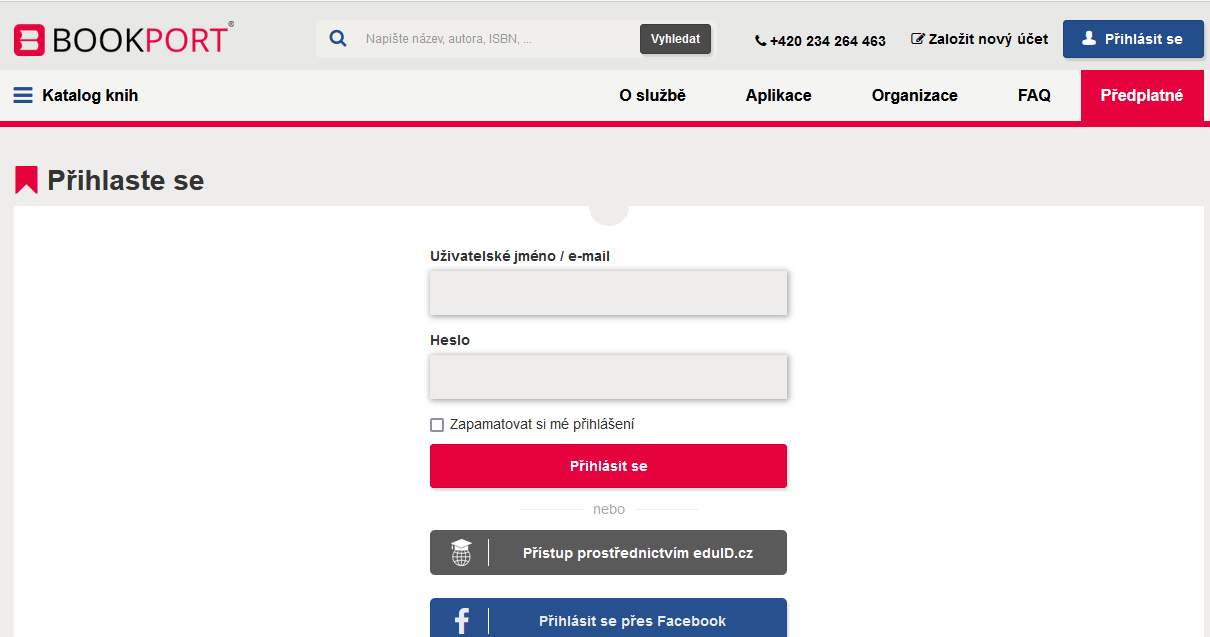 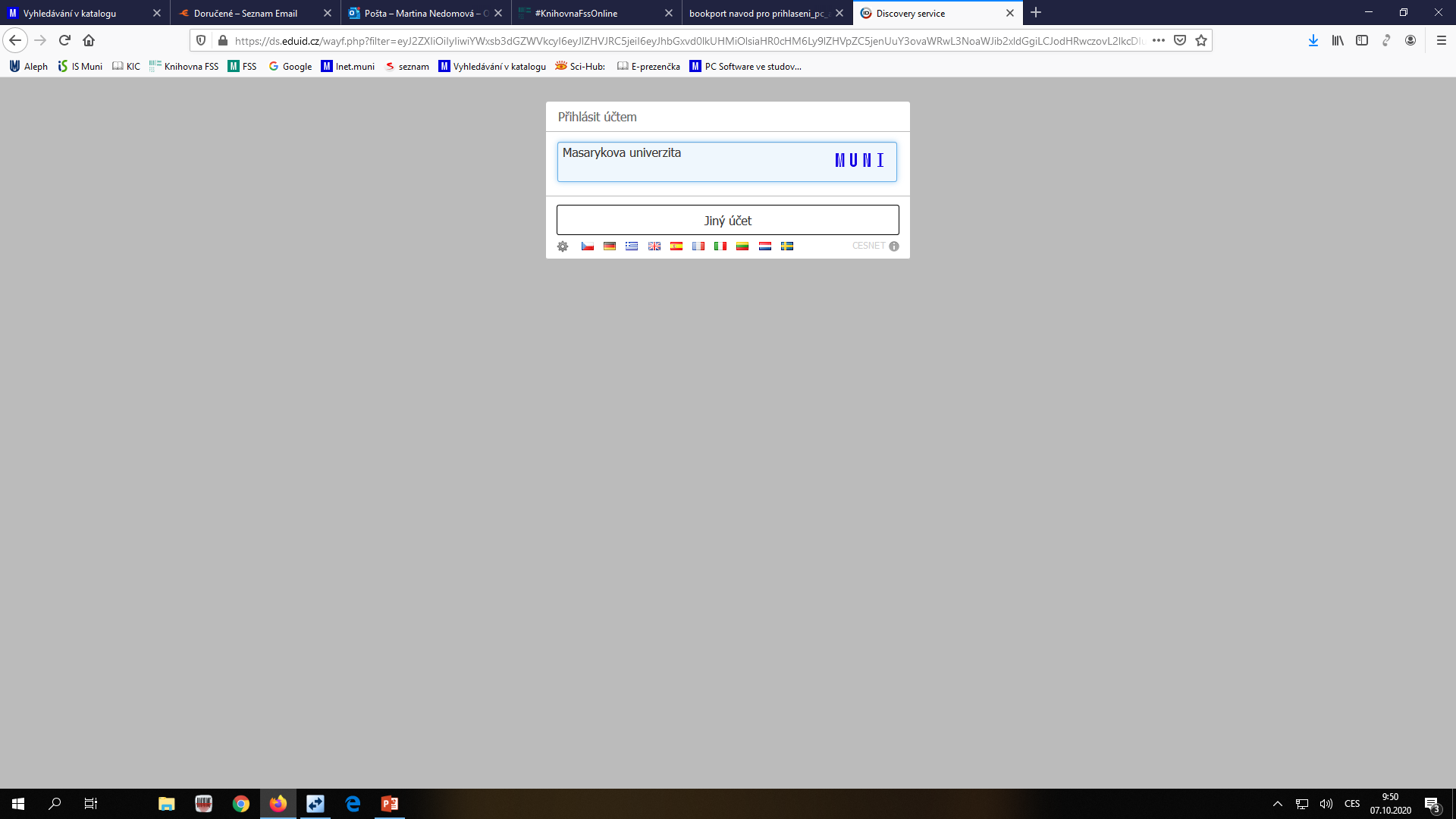 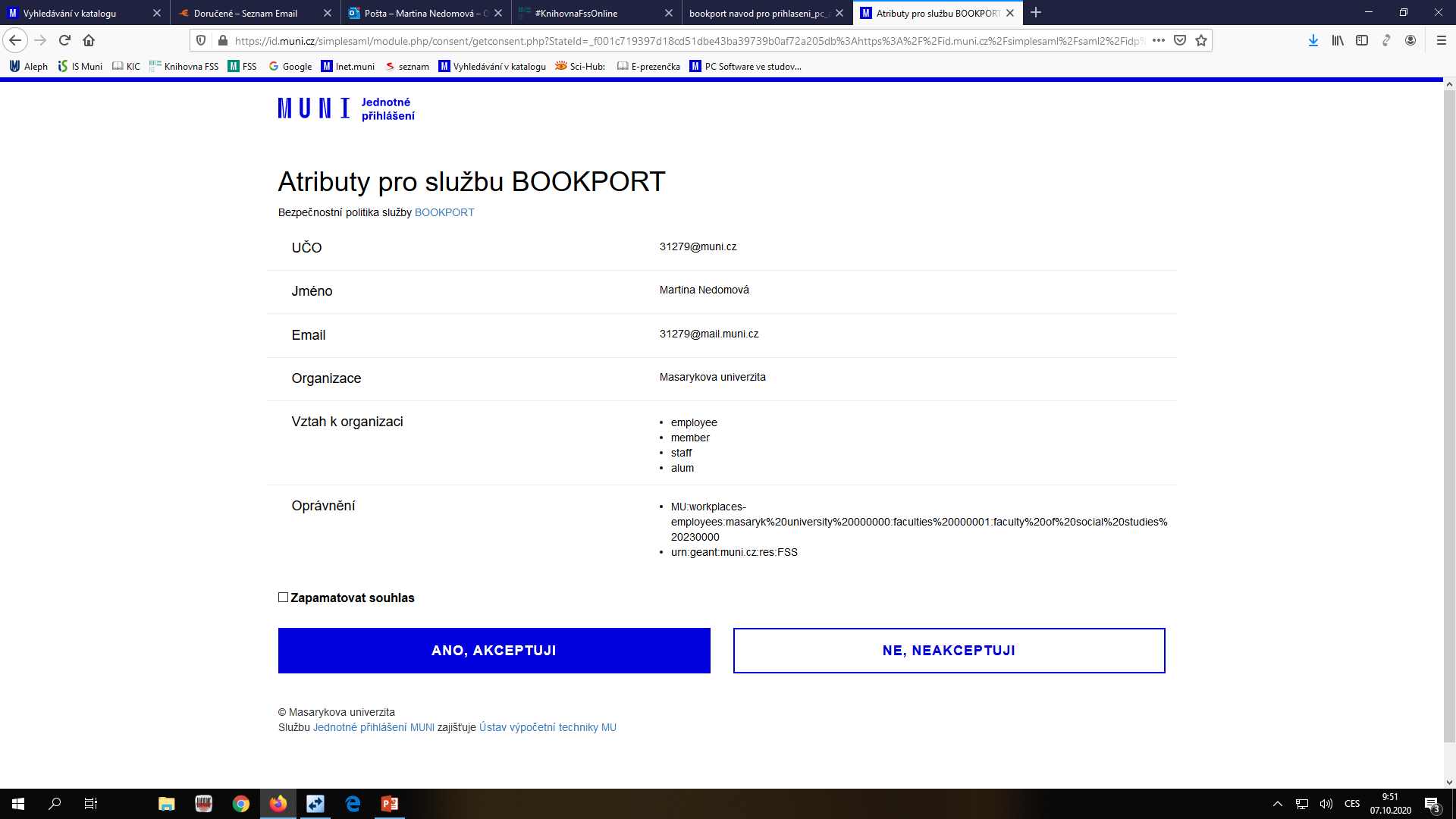 Přihlášení do Bookportu
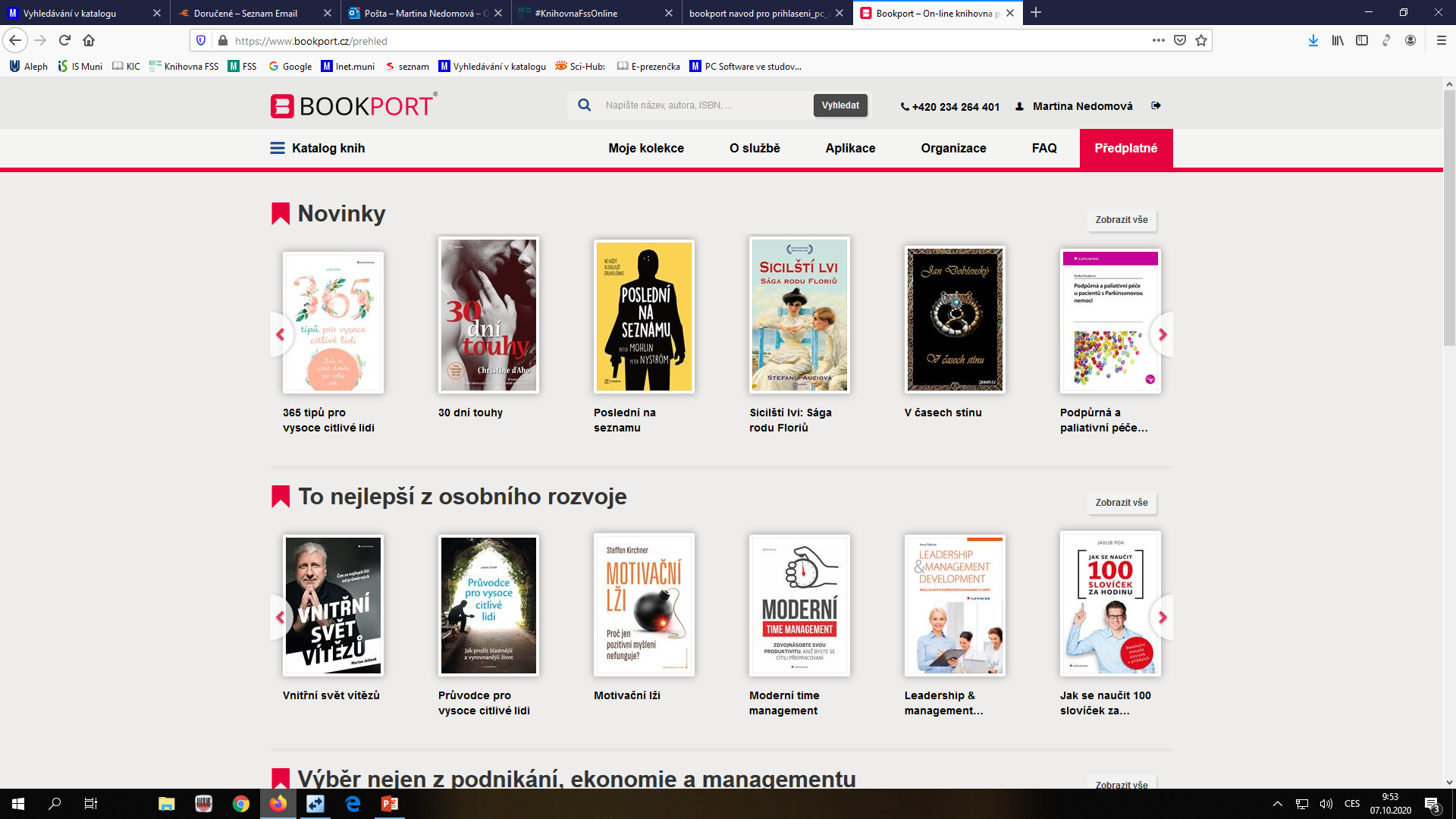 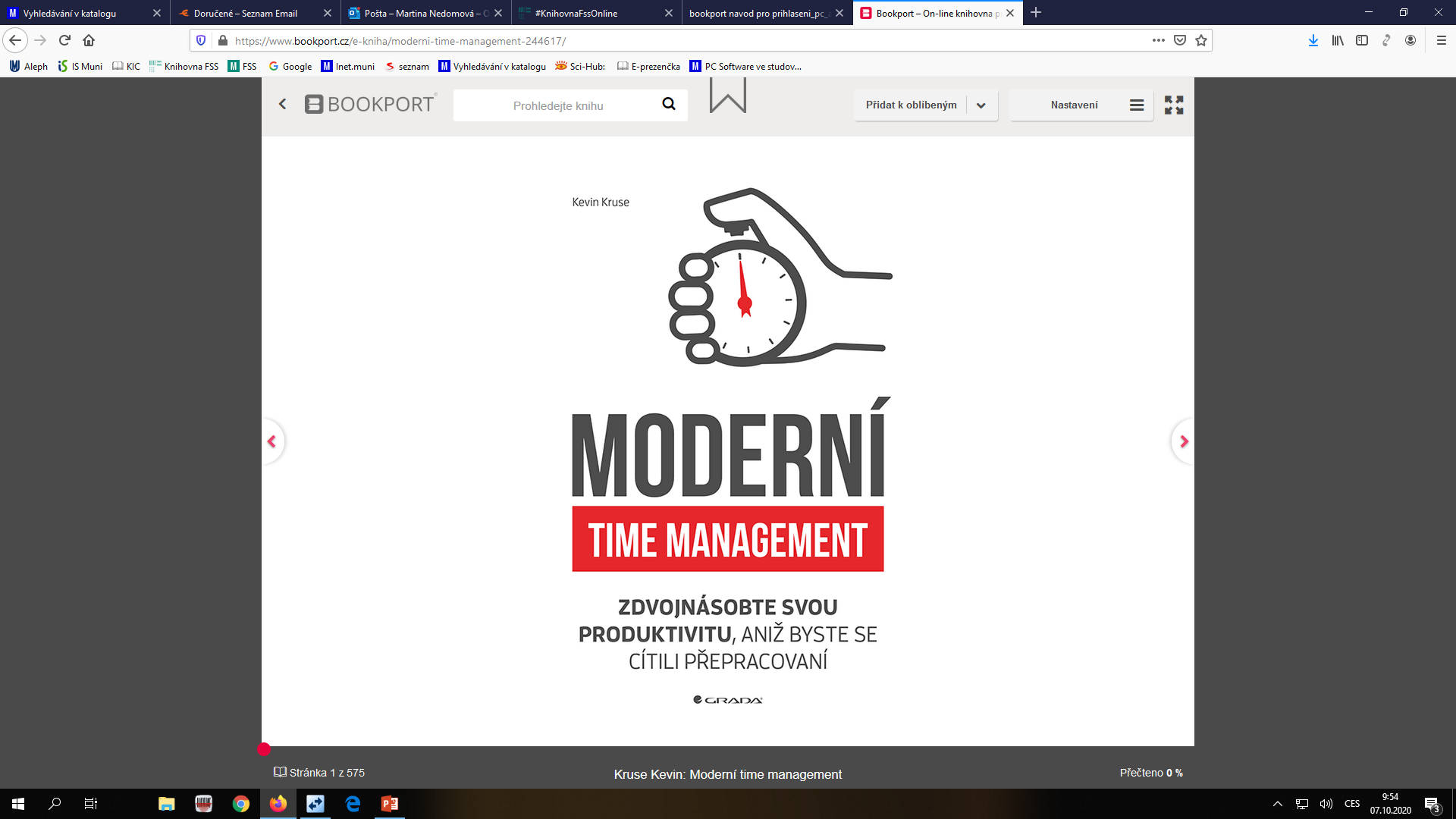 Zobrazení konkrétního titulu
De Gruyter eBooks – vybrané tituly z kolekce kolekce Social Sciences & Humanities
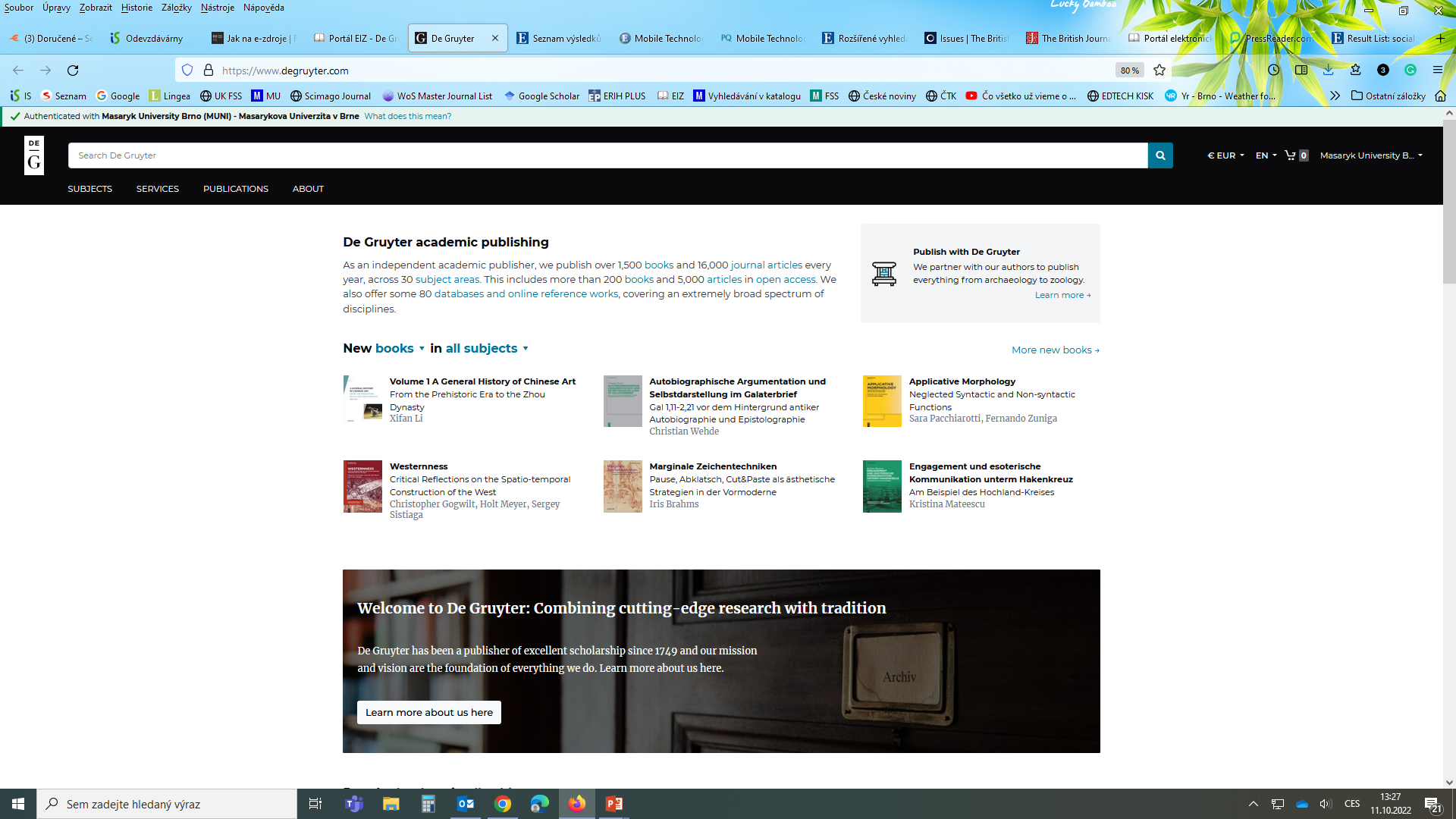 De Gruyter eBooks
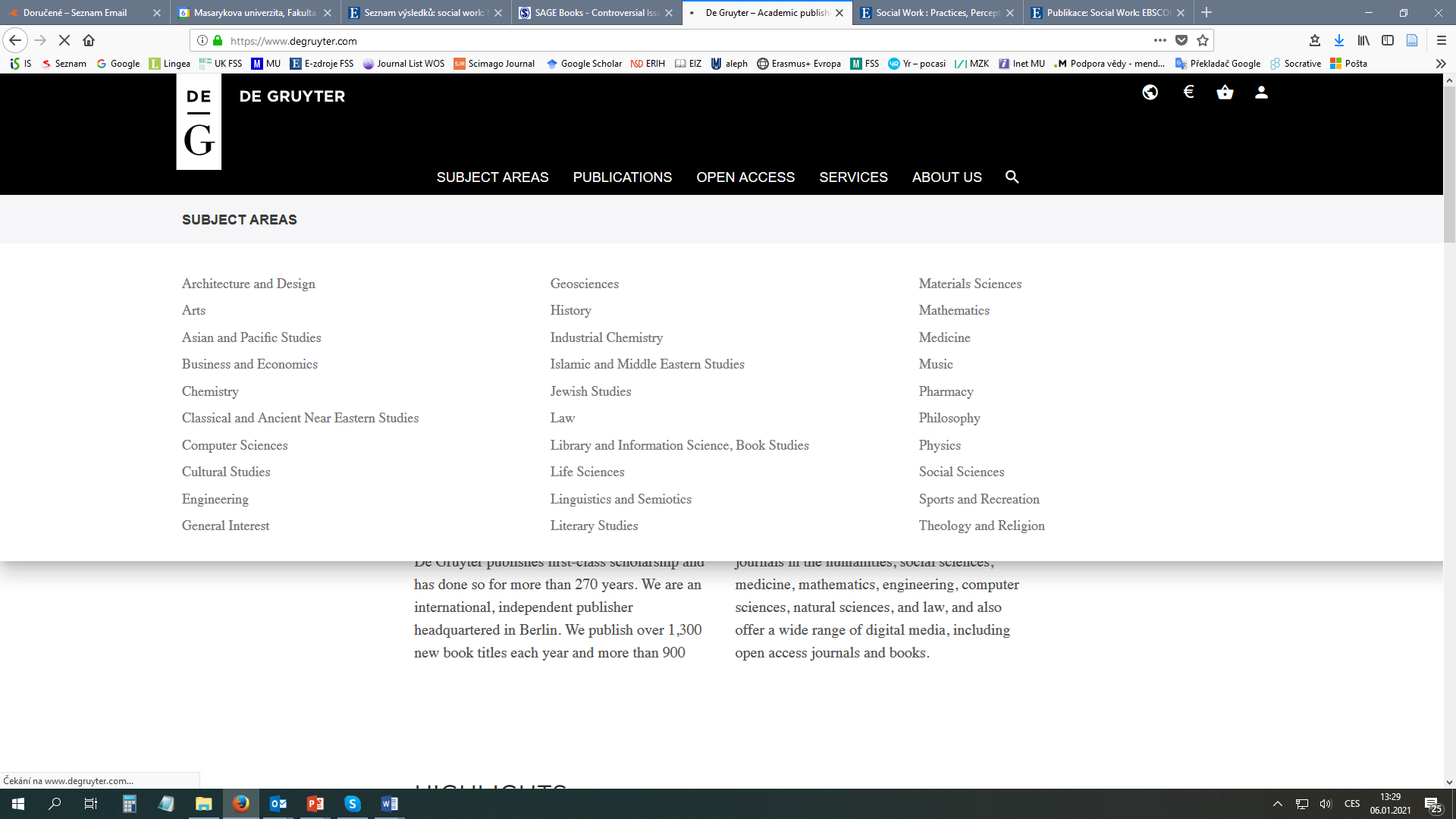 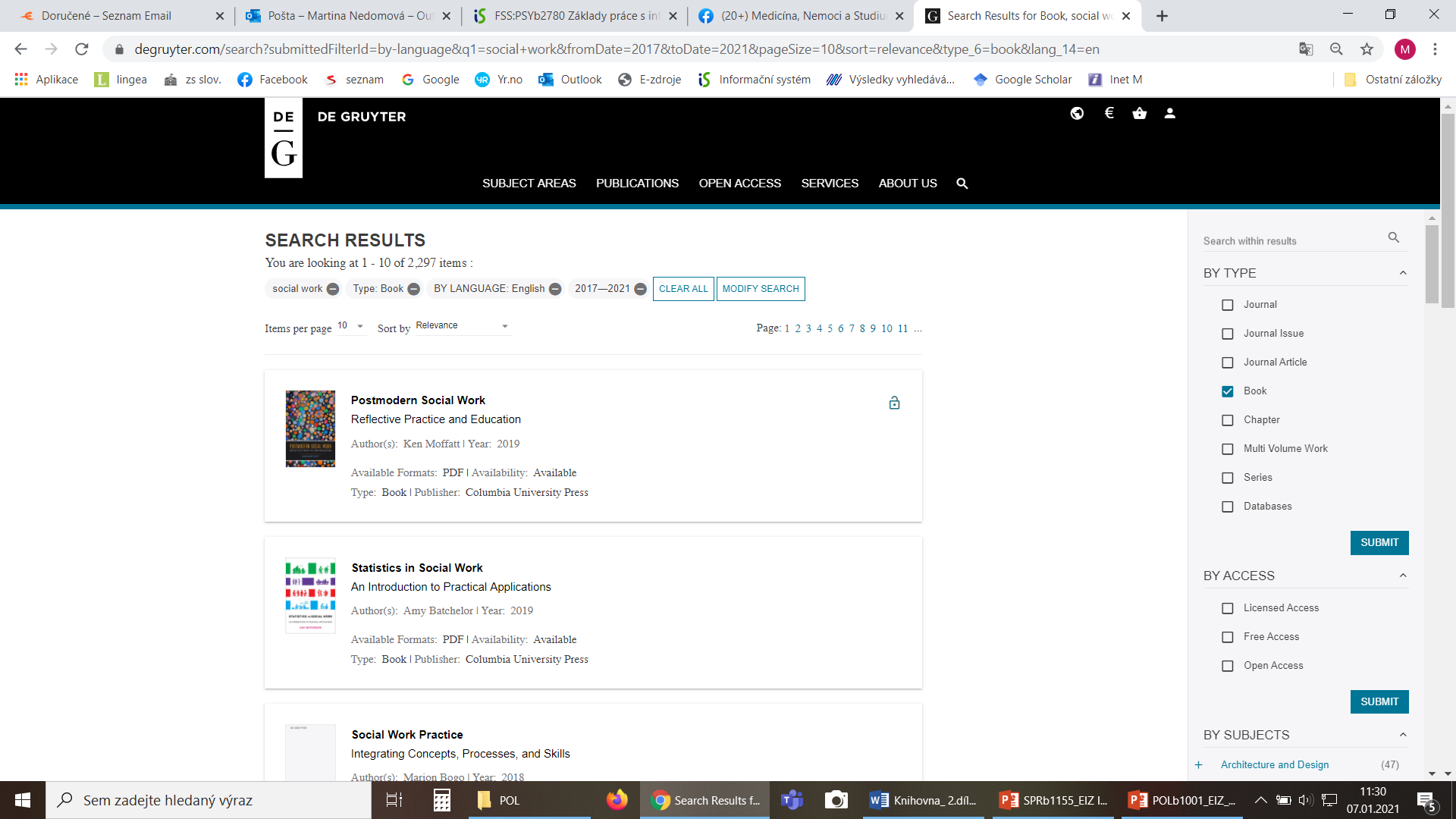 Demand Driven Acquisition (DDA)
kolekce knih (cca 500 000 titulů)
 uživatelé si vybírají na základě vlastních požadavků
 po 5 minutách mohou poslat knihovníkům požadavek na nákup
 výhodou je téměř okamžitá dostupnost knihy (pokud je daný  požadavek schválen)
 Více na webu knihovny v sekci E-kniha na počkání
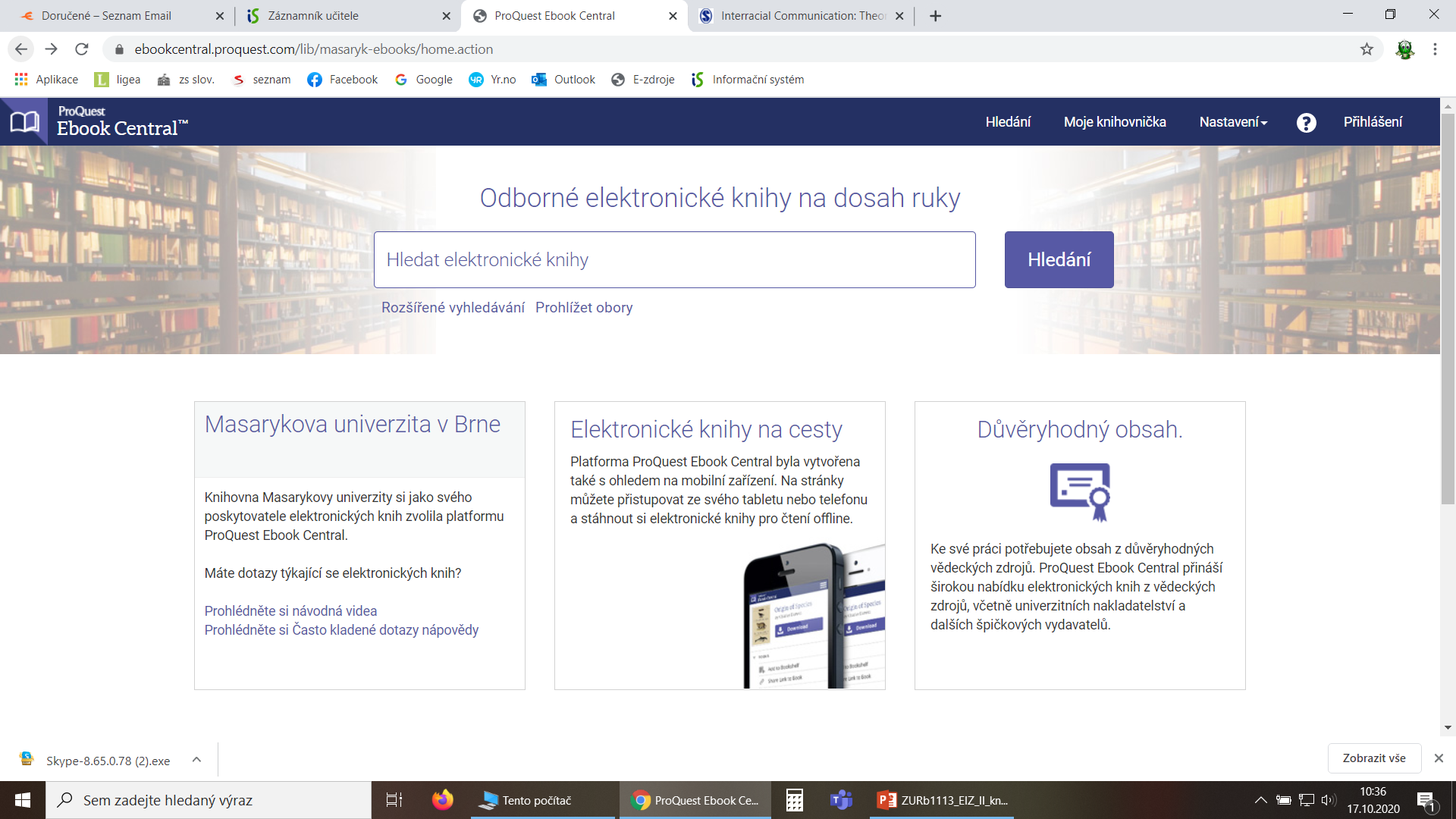 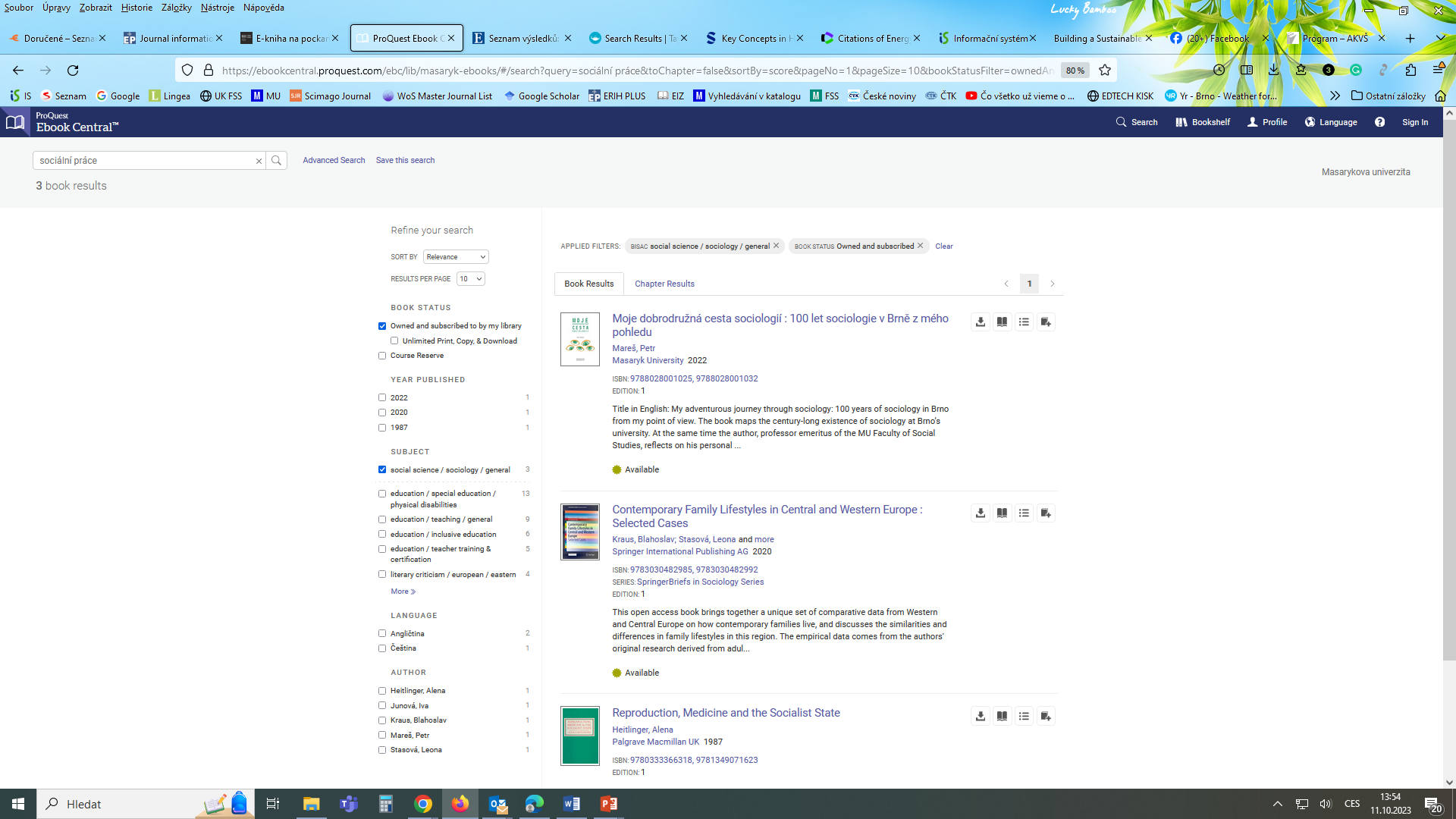 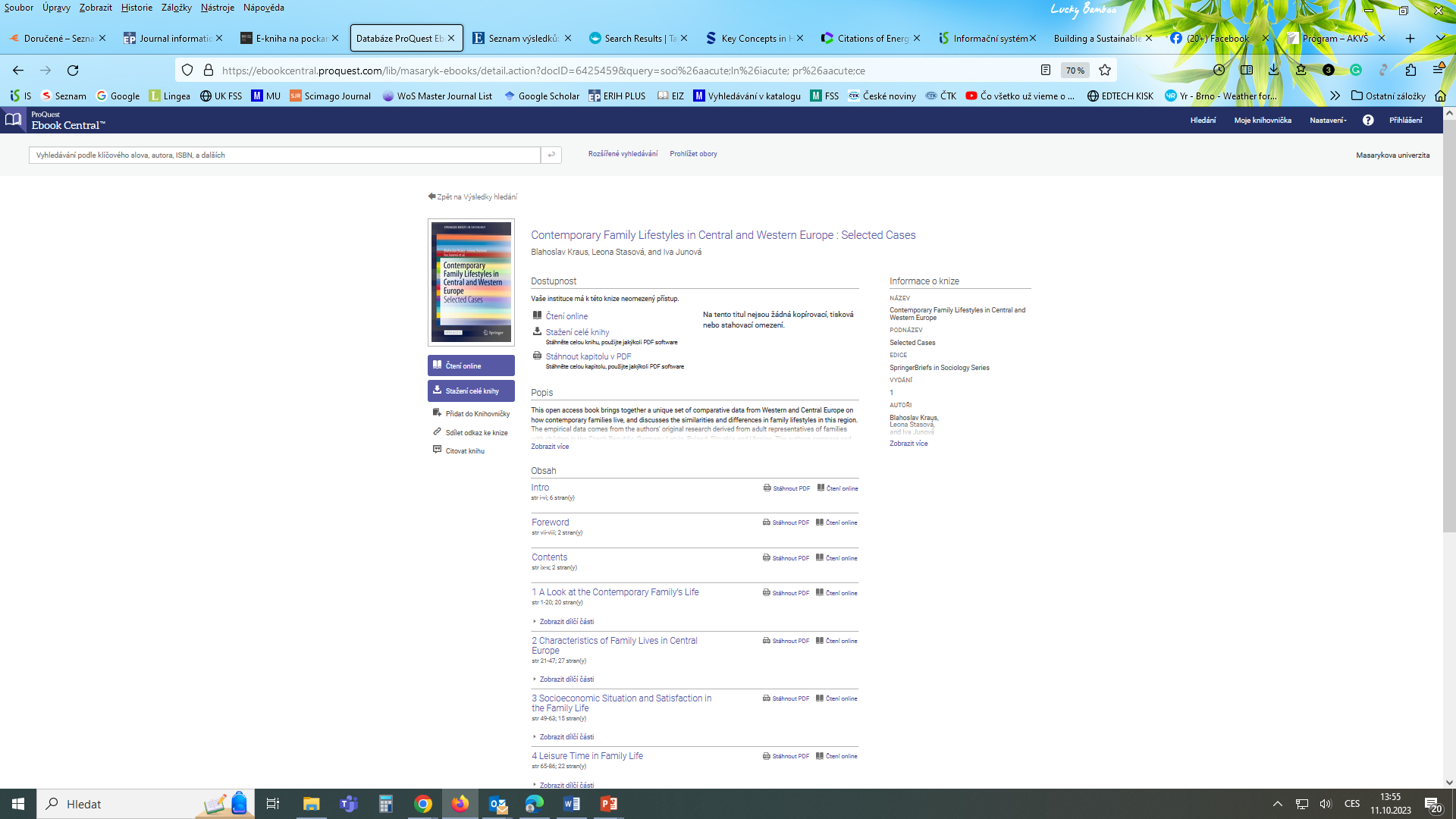 Kde hledat knihy
Katalogy a licencované databáze
Katalog MU Aleph
Souborné katalogy – knihovny.cz, CASLIN
Ebsco Discovery Service
Databáze e knih na portálu EIZ MU
(E-prezenčka)
Volně dostupné zdroje
OAPEN Library - volně přístupné akademické knihy, zejména z oblasti humanitních a společenských věd
Directory of Open Access Books (DOAB) - seznam recenzovaných knih (OA), přes 4000 knih
Google Books
Cvičení e-knihy
Zkušební přístup Skills for Study do 31. 10. 2023
Všestranný a interaktivní vzdělávací nástroj, který má uživatelům umožnit získat základní akademické dovednosti a dovednosti potřebné pro úspěch na trhu práce. 
Díky Skills for Study se mohou naučit optimalizovat čas a úsilí pro pěstování sebedůvěry a pro dosahování cílů ve studiu i v budoucí kariéře. 
Nástroj nabízí 12 vzdělávacích modulů pokrývající témata od akademických dovedností, přes kritické myšlení, až po osobnostní rozvoj. Mezi ně patří třeba Time management, Critical thinking skills, Groupwork and presentations nebo Confidence with numbers.
Zadání rešerše
Zadání závěrečné rešerše najdete v ISu –Studijní materiály.

Úkol je třeba vložit do Odevzdávárny předmětu  Závěrečná rešerše do neděle 19. 11. 2023 23:59.

Pokud budete potřebovat radu či nějaké další upřesnění, jsme vám k dispozici na emailu. 
Shrnutí
EBSCO Discovery Service
Umožňuje vyhledávat ve více zdrojích současně
Jednoduché x pokročilé vyhledávání

 Seznam dostupných časopisů a knih na MU -     ověření, zda MU má  přístup k zadanému titulu   
     časopisu nebo knihy

 EBSCO Full Text Finder - umožňuje prolinkování k plnému textu
E-knihy


EBSCO eBook Academic Collection
Multioborová databáze, více jak 180.000 e-knih

Taylor & Francis
E-knihy zaměřené na mediální studia a žurnalistiku

Sage Knowledge
Více než 5000 e-knih od vydavatele Sage Publications
E-knihy

Bookport
Online knihovna e-knih v češtině nakl. Grada, Portál, Jota a další

DDA - E-kniha na počkání
    na platformě Proquest Ebook Central, přes 500 000 
    titulů
Literatura
STEINEROVÁ, Jela, Mirka GREŠKOVÁ, Jana ILAVSKÁ. Informačné stratégie v elektronickom prostredí. 1. vyd. Bratislava: Univerzita Komenského v Bratislavě, 2010, 190 s. ISBN 9788022328487.

 Informace z portálu ezdroje.muni.cz
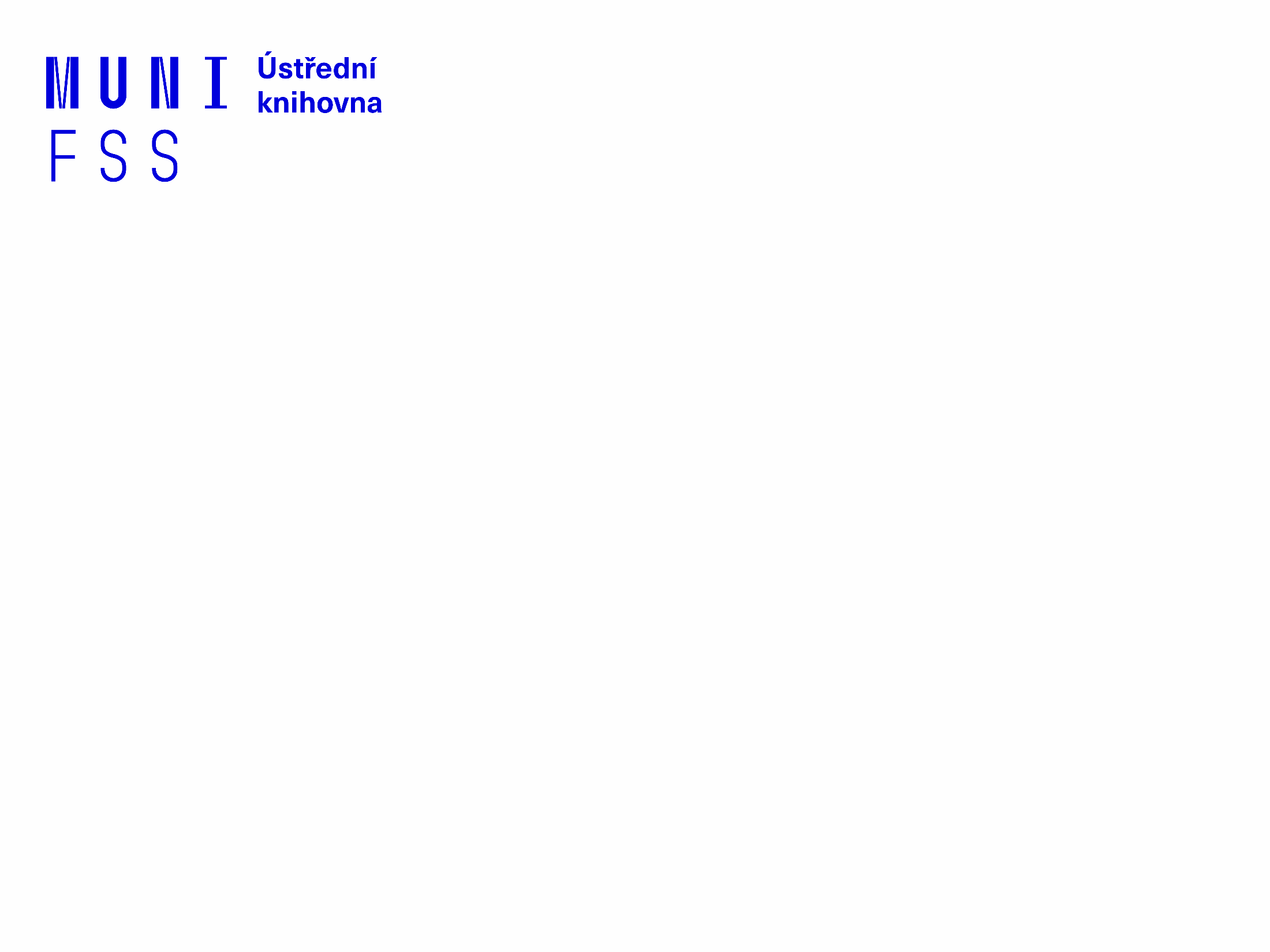 Zadání 2. praktického úkolu
Děkujeme vám za pozornost
Mgr. Dana Mazancová, DiS.
Ing. Martina Nedomová, DiS.

mazancov@fss.muni.cz

nedomova@fss.muni.cz